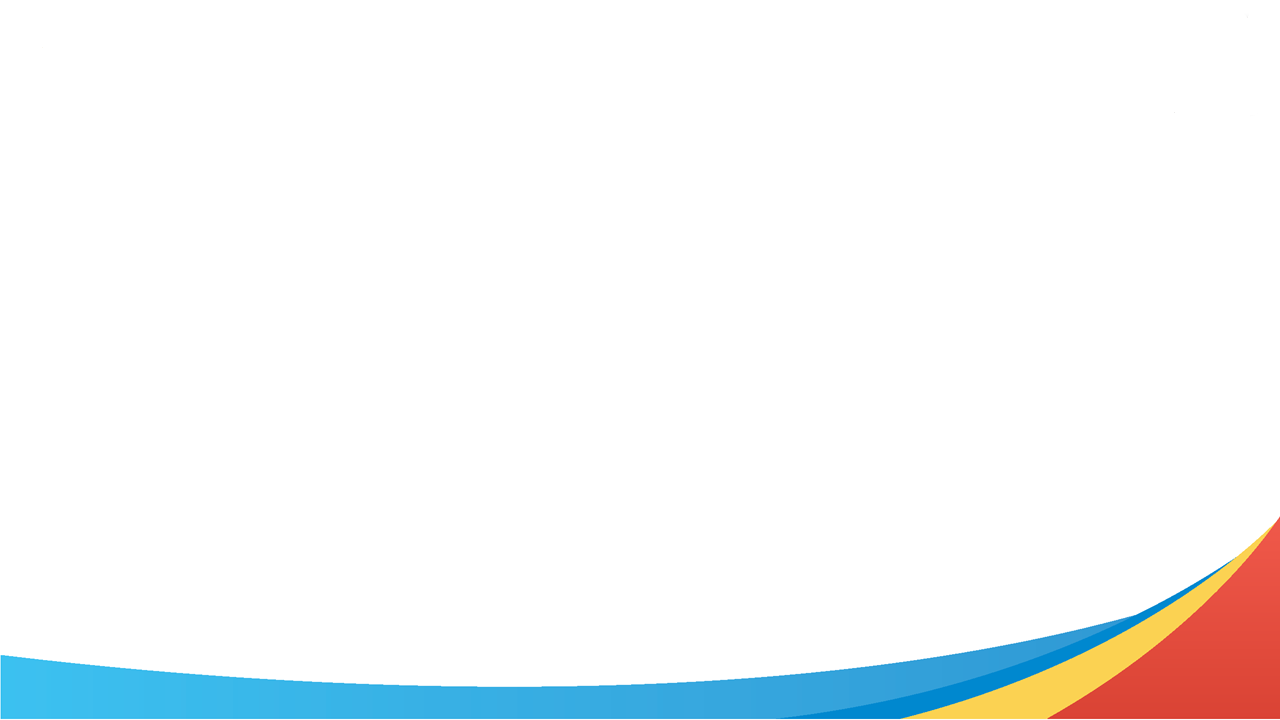 ỦY BAN NHÂN DÂN QUẬN 3PHÒNG GIÁO DỤC VÀ ĐÀO TẠO
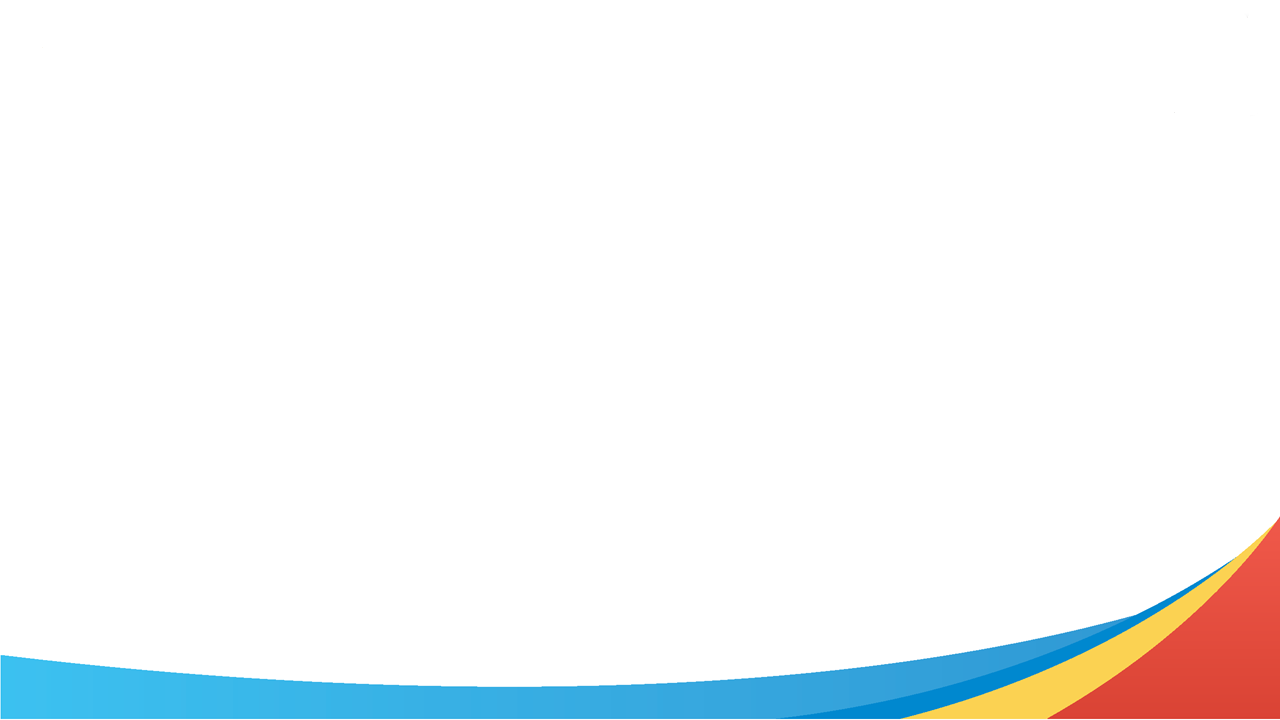 ỦY BAN NHÂN DÂN QUẬN 3TRƯỜNG TIỂU HỌC NGUYỄN THI
MÔN LỊCH SỬ
Giáo viên thực hiện: Đồng Thị Thanh Thuỷ
Quận 3, ngày 8 tháng 12 năm 2021
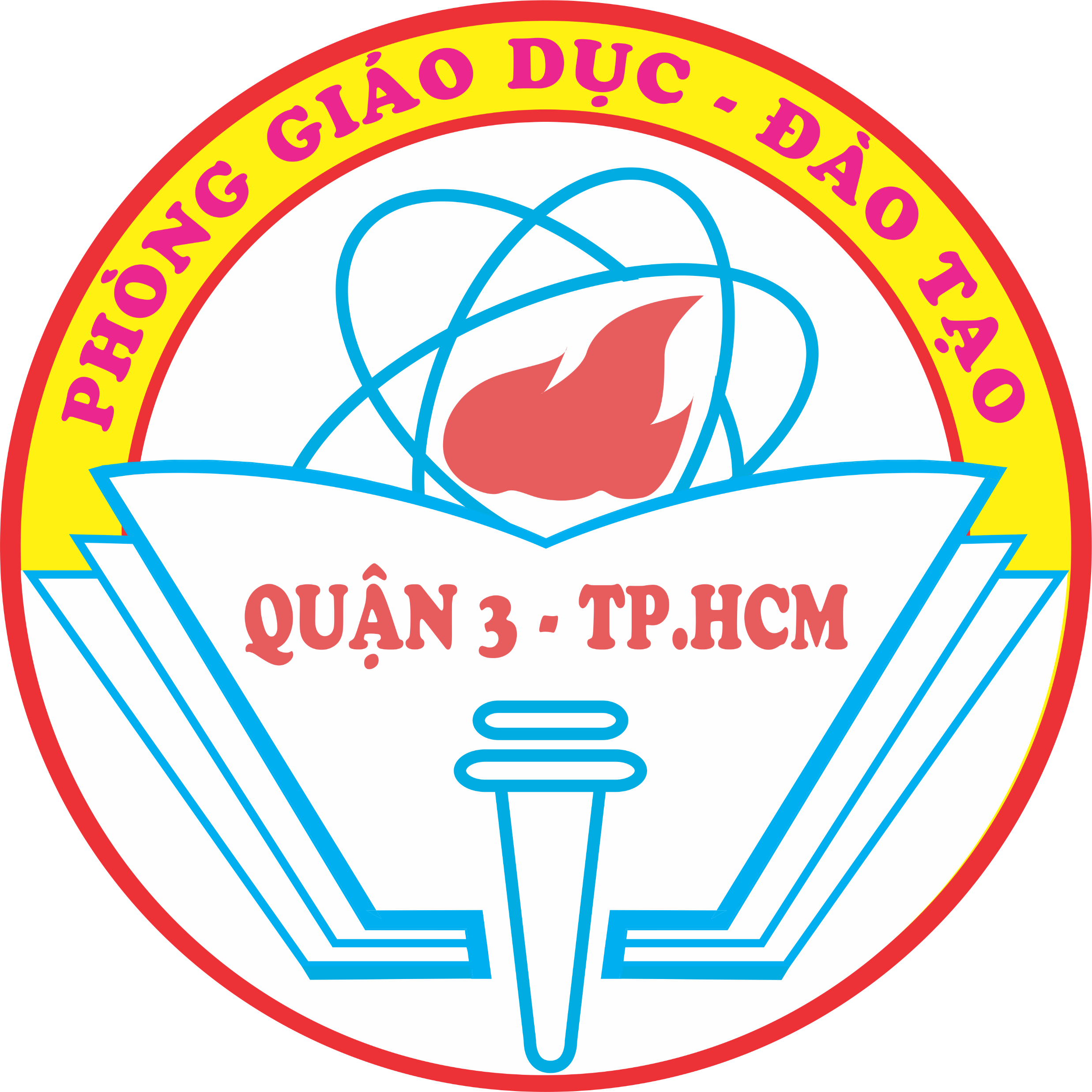 Chùa thời Lý
1. Ñaïo Phaät du nhaäp vaøo nöôùc ta:
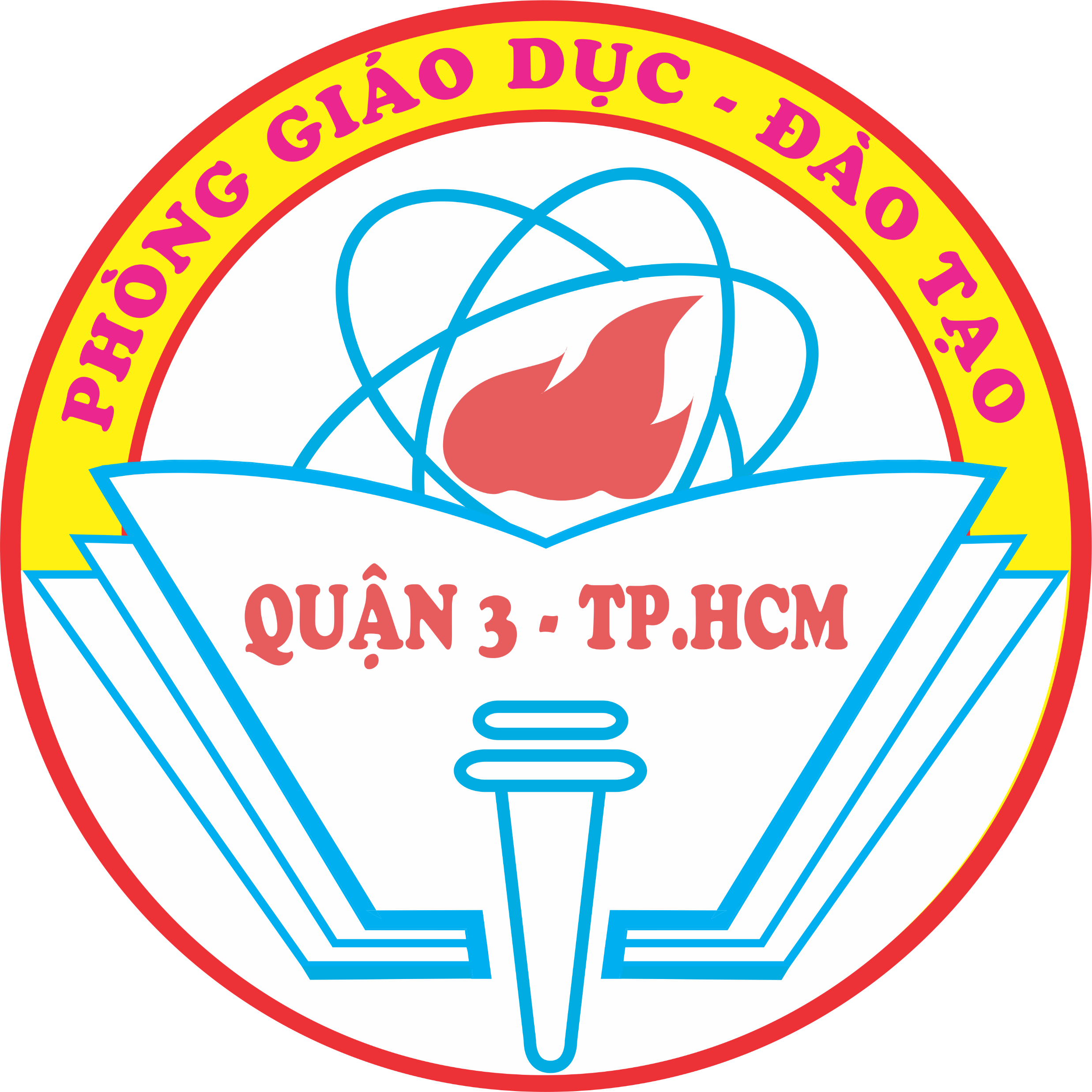 Tham khảo SGK 
( Đạo Phật được du nhập đến…rất thịnh đạt)
trang 32
Đạo Phật du nhập vào nước ta khi nào?
- Ñaïo Phaät du nhaäp vaøo nöôùc ta raát sôùm.
- Ñaïo Phaät daïy con ngöôøi: yeâu thöông nhau, nhöôøng nhòn nhau, giuùp ñôõ nhau, soáng nhaân haäu.
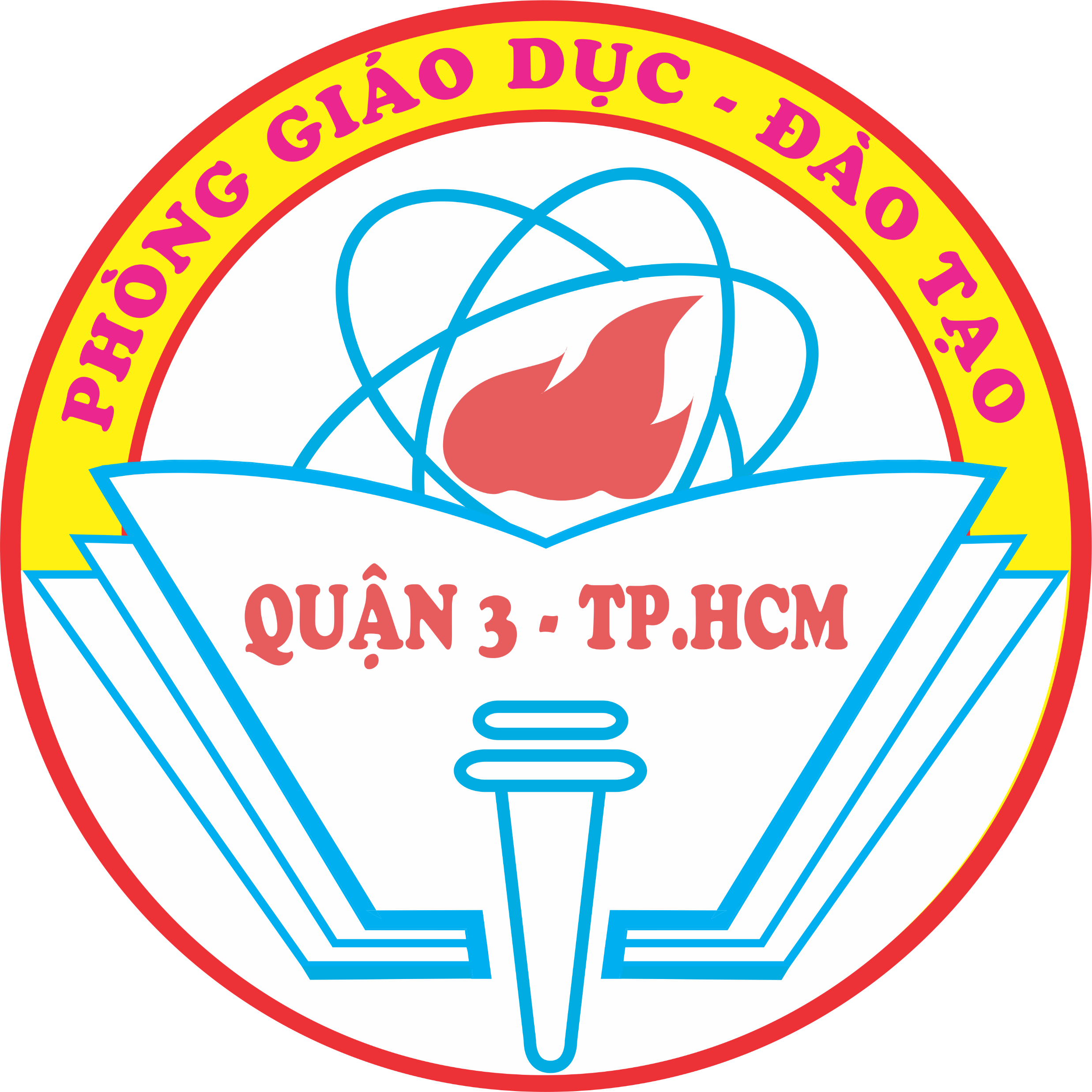 Tham khảo SGK 
( Dưới thời Lý, đạo Phật được   truyền bá… làng xã nào cũng có chùa.)
Năm 1031, triều đình 
bỏ tiền xây 950 ngôi chùa.
*Sự kiện nào cho thấy thời Lý chùa được xây dựng rất nhiều?
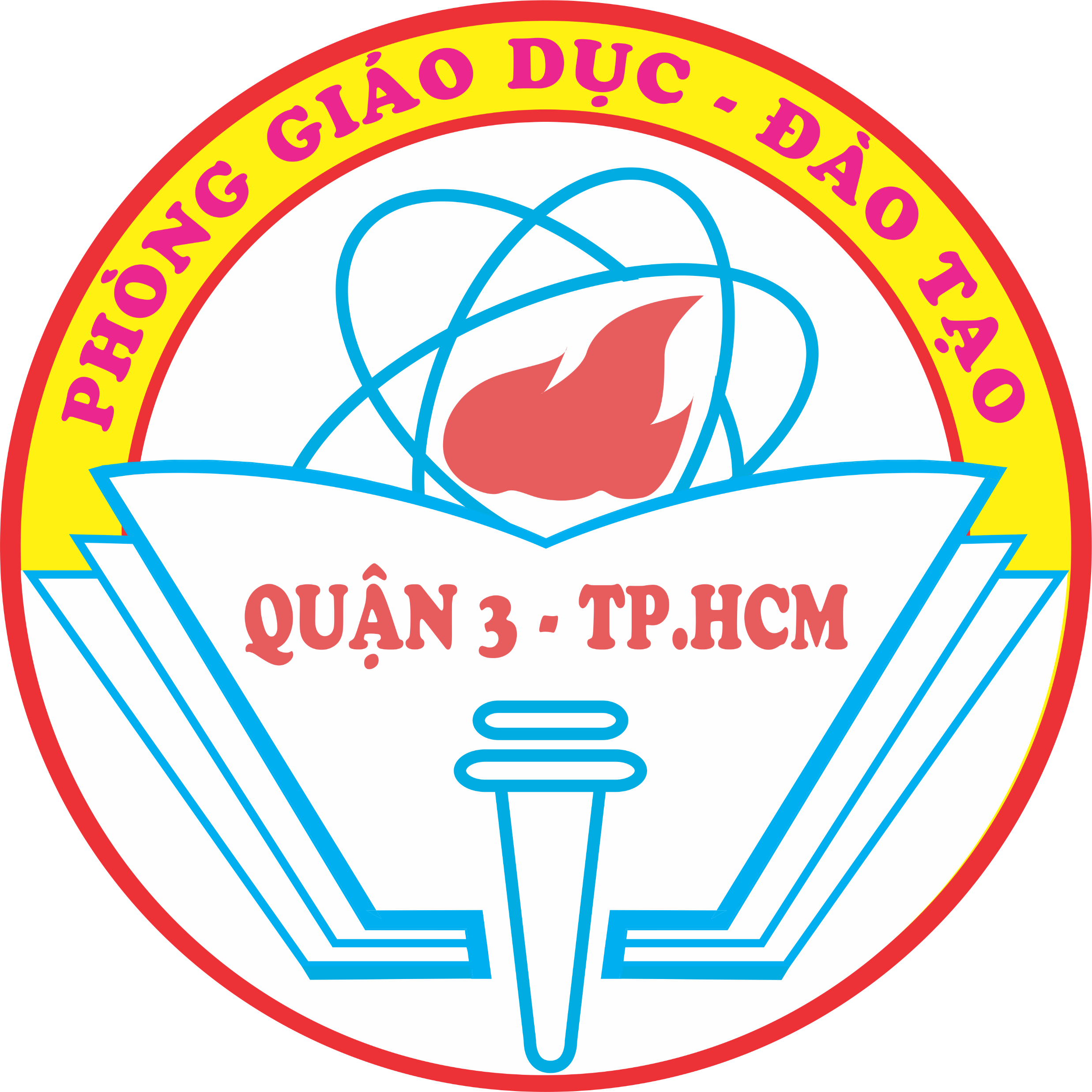 Tham khảo SGK 
( Chùa là nơi tu hành đến…hết)
trang 33.
Chùa thời Lý
Em hãy cho biết vai troø vaø taùc duïng cuûa chuøa thôøi Lyù?
Chuøa laø nôi tu haønh cuûa caùc nhaø sö.
Chùa là nơi tổ chức tế lễ của đạo Phật
- Là nơi sinh hoạt văn hóa của các làng xã.
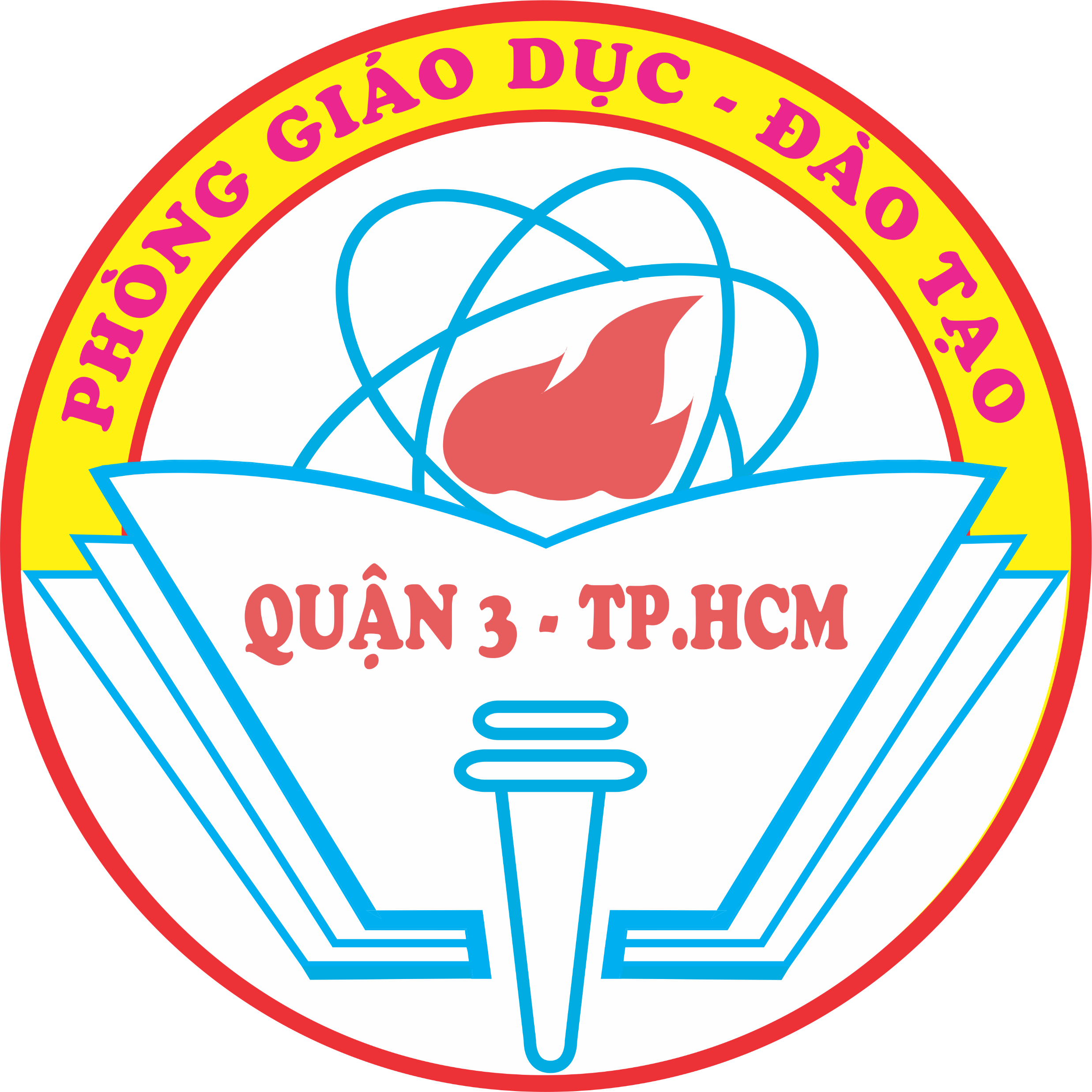 Chùa Một Cột ( Hà Nội)
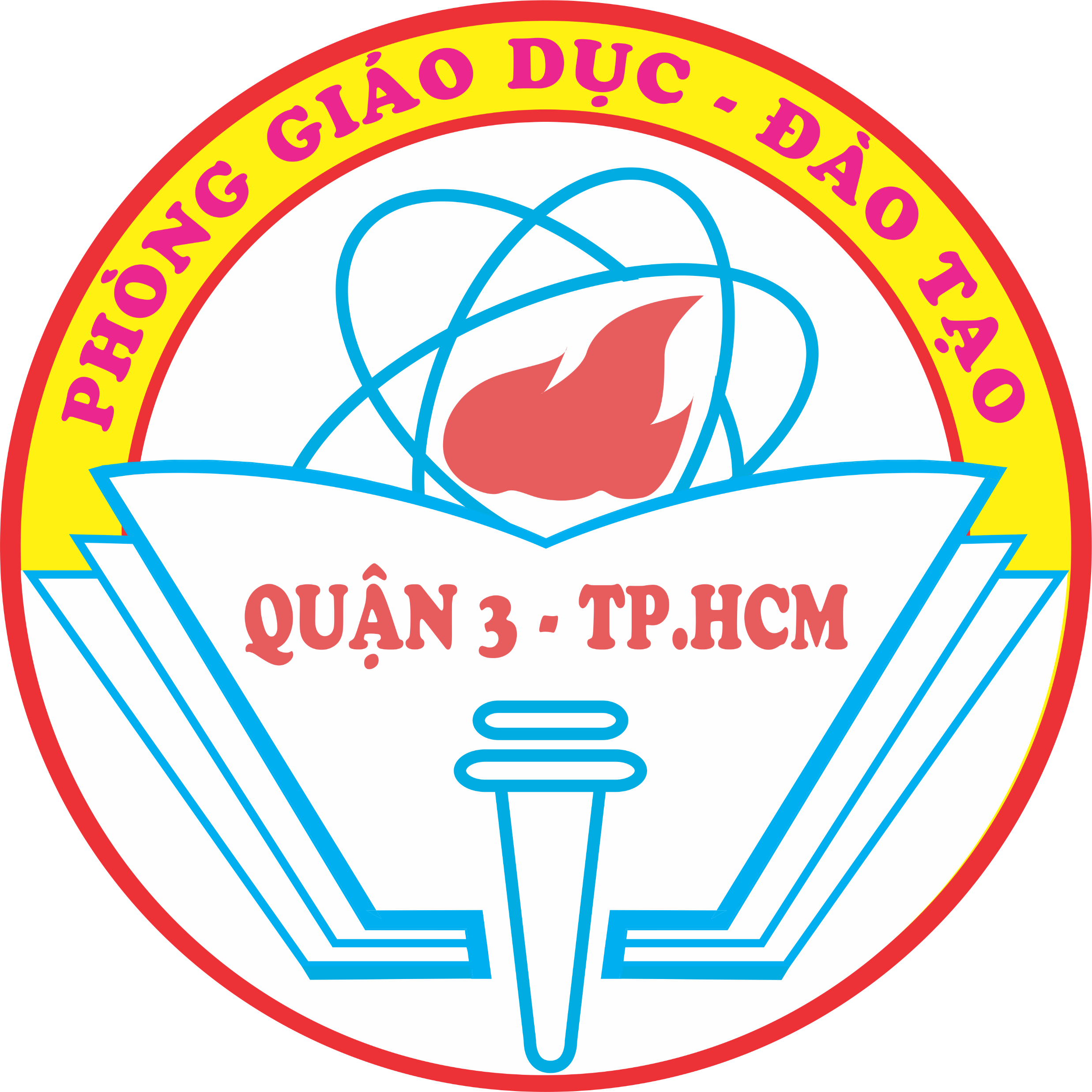 Chùa Keo ( Thái Bình)
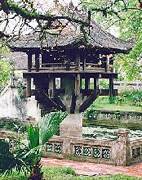 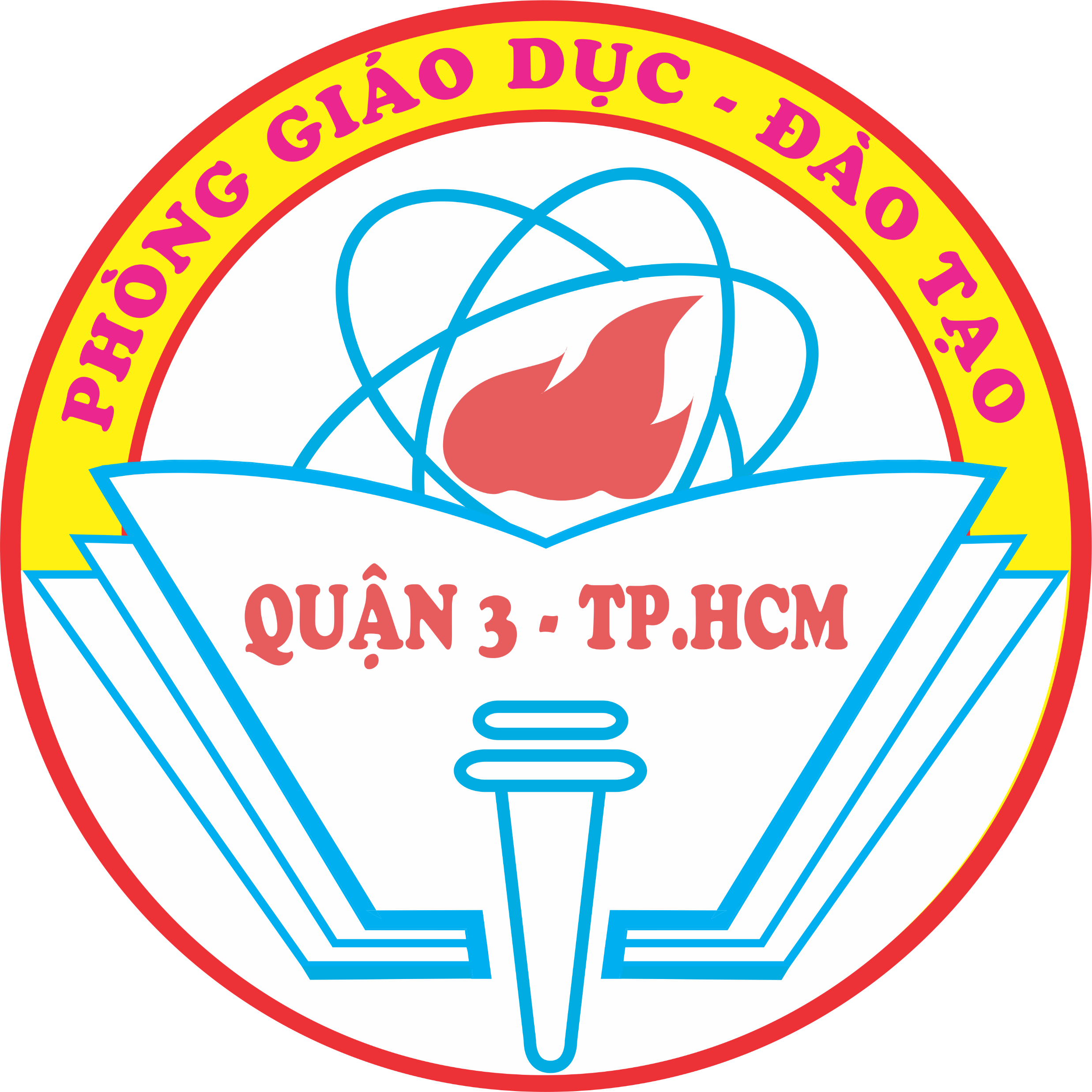 Quan sát, mô tả vẻ đẹp của chùa và tượng phật A-di-đà?
Chùa Một Cột
 Chùa Keo
 Tượng A-di-đà
Chùa 
Một 
Cột
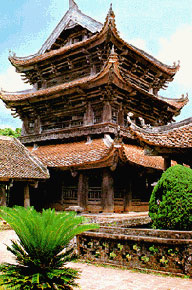 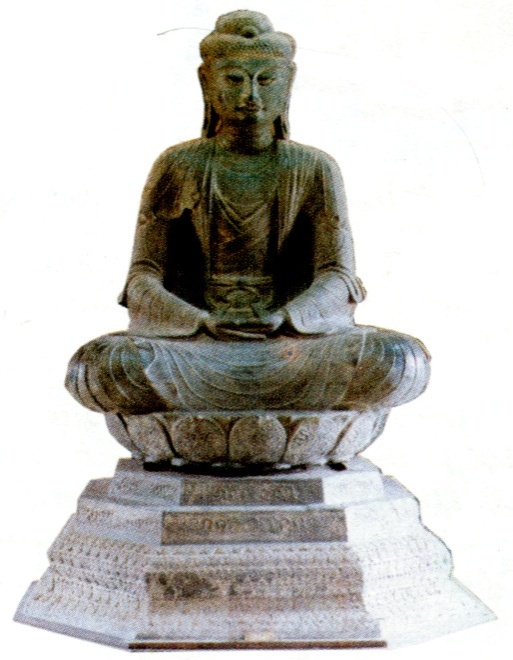 Tượng phật A-di- đà
Chùa Keo
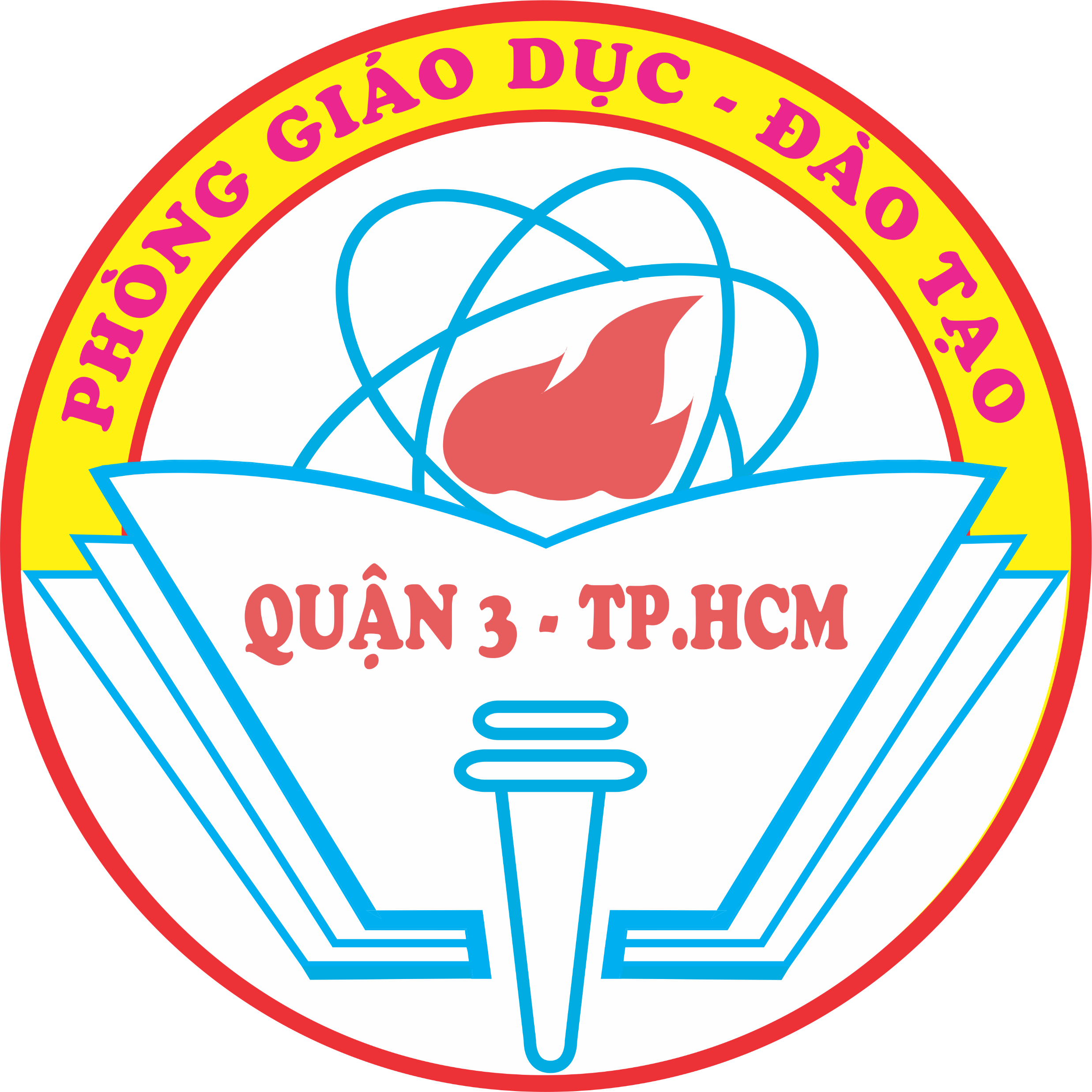 Tượng phật A-di- đà:     Được tạc bằng đá hoa cương xanh cao 1,87m; tính cả bệ là 2,77m.                   Dáng Phật thanh tú, khoác áo cà sa hai tay để ngửa trong lòng, ngồi xếp bằng . Tất cả toả ra một vẻ đẹp hiền từ. Đây là một tác phẩm rất có giá trị thời Lý.
Tượng phật A-di - đà
(Chùa Phật Tích, Bắc Ninh)
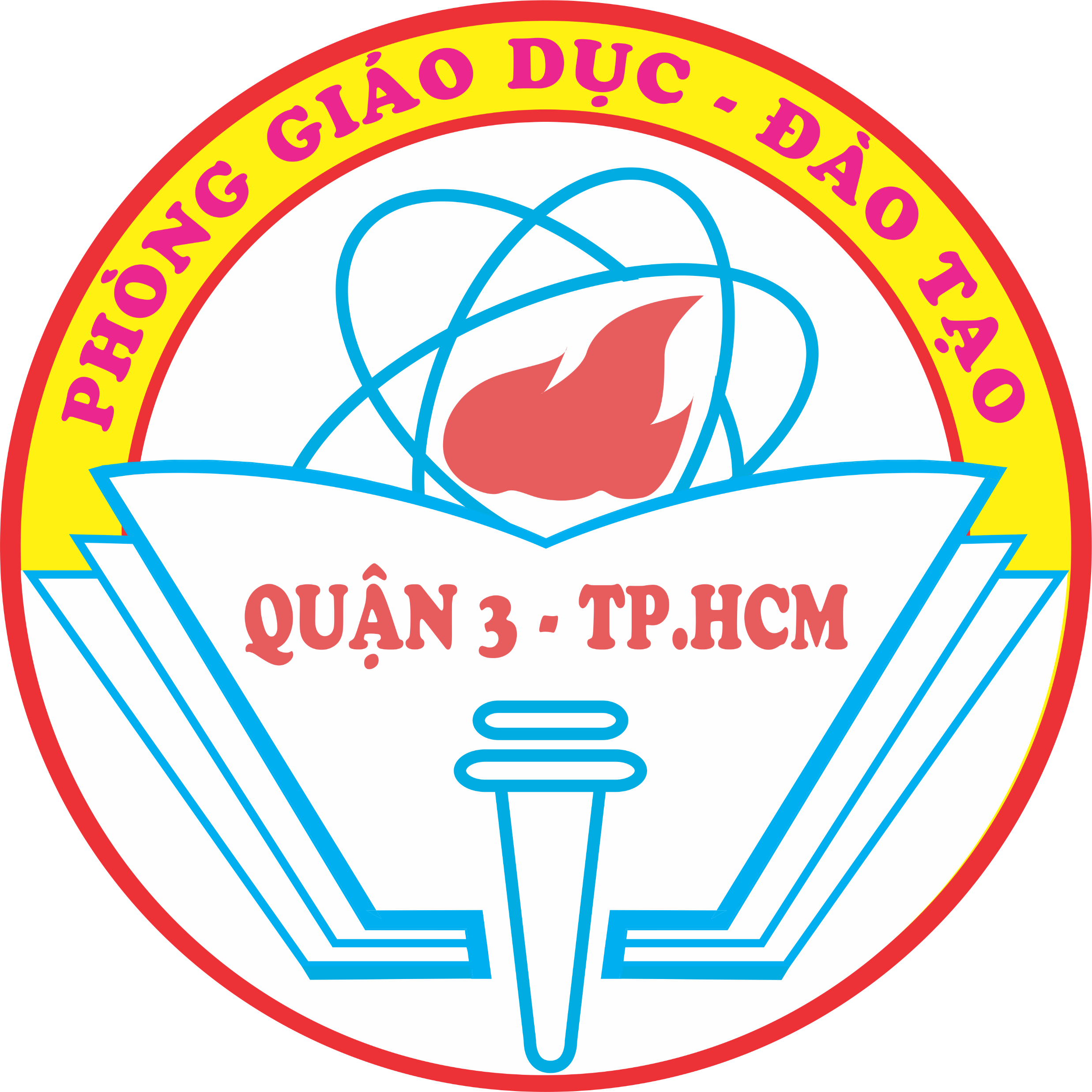 Chùa Một Cột ( Hà Nội)
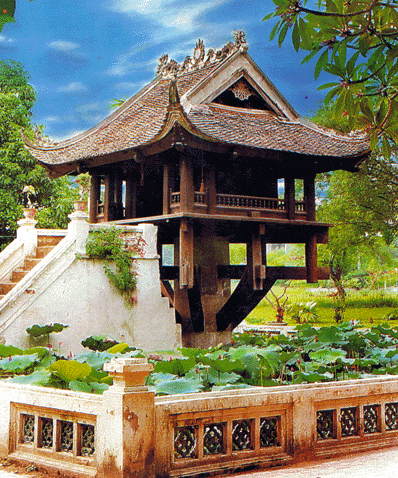 Ngôi chùa hình vuông giữa hồ sen, mỗi bề 3 mét, mái cong dựng trên một cột đá hình trụ cao 4 mét. Tầng trên là những thanh gỗ tạo thành bộ khung sườn đỡ cho tòa đài bên trên như một đóa hoa sen vươn thẳng trên hồ, có cầu thang dẫn lên phật đài.
	Trên cửa phật đài có biển đề : “ Liên Hoa Đài”, ghi nhớ sự tích nằm mộng của vua thời Lý.
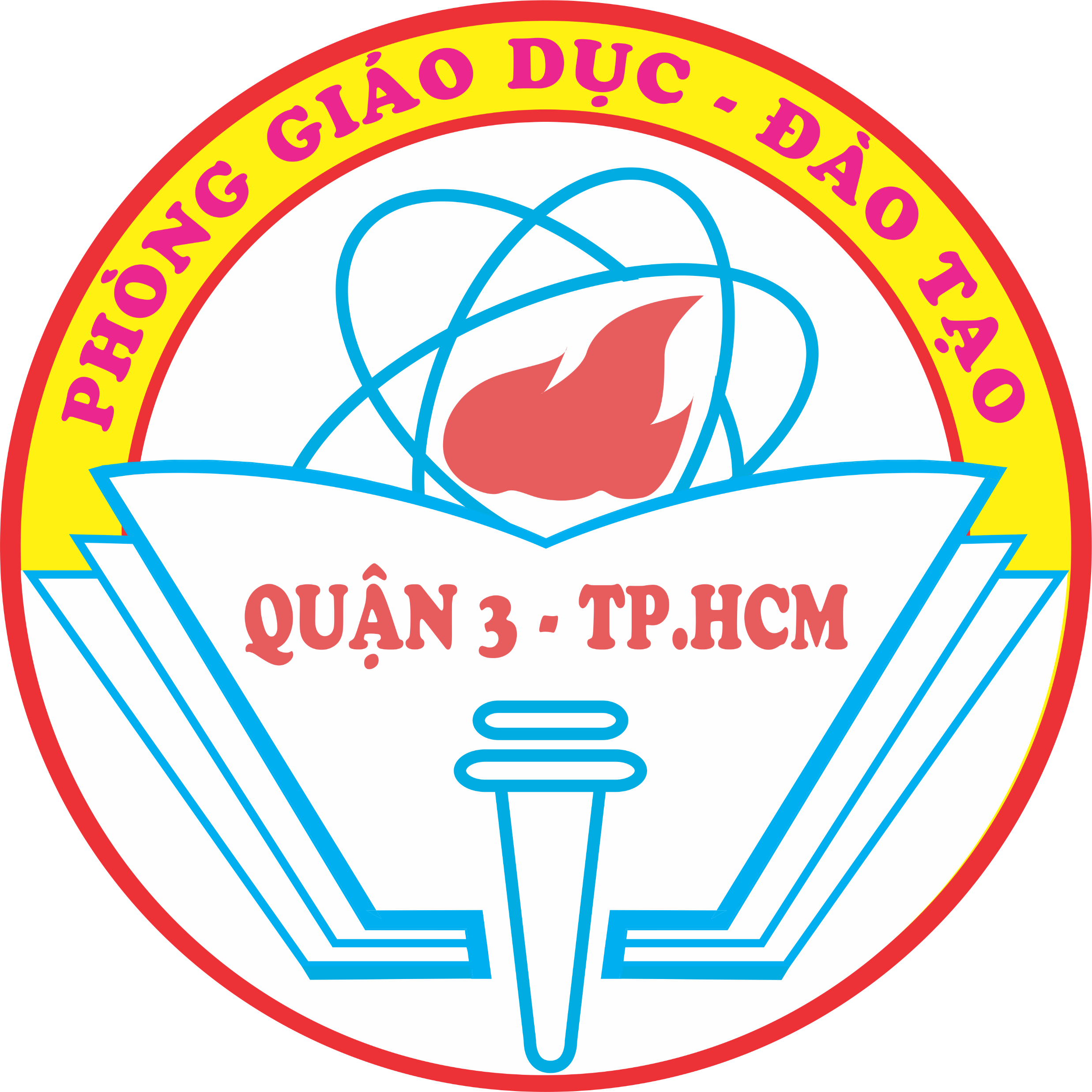 Chùa Một Cột
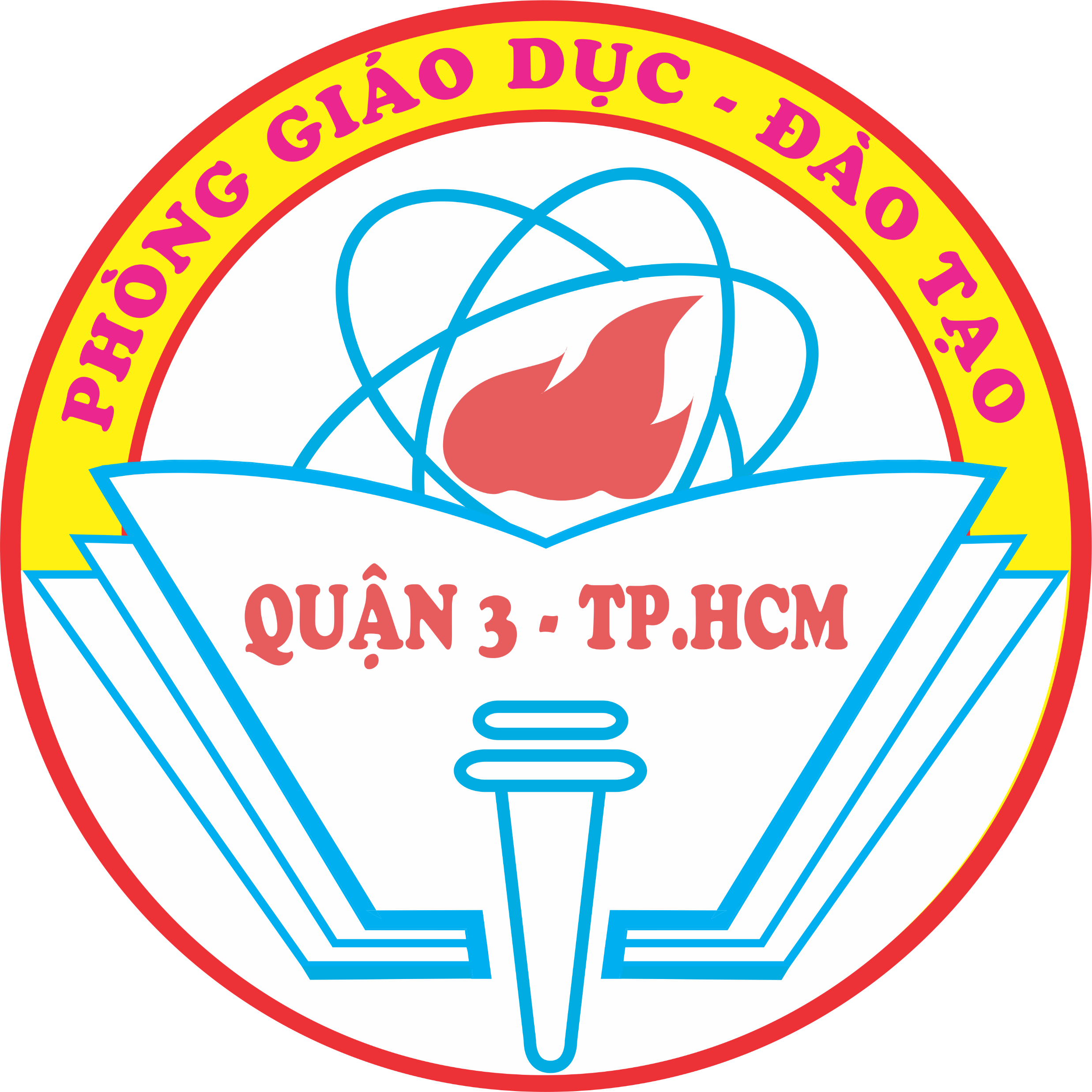 Chùa Keo ( Thái Bình)
Đặt trong một khuôn viên rộng. 
Chùa gồm 17 công trình lớn nhỏ và 128 gian . Đặc biệt chùa Keo có gác chuông 3 tầng , cao hơn11 m . Tại đây có treo một quả chuông lớn . Chùa Keo là một công trình kiến trúc rất đặc sắc thể hiện sự tài tình của nghệ thuật lắp ghép gỗ.
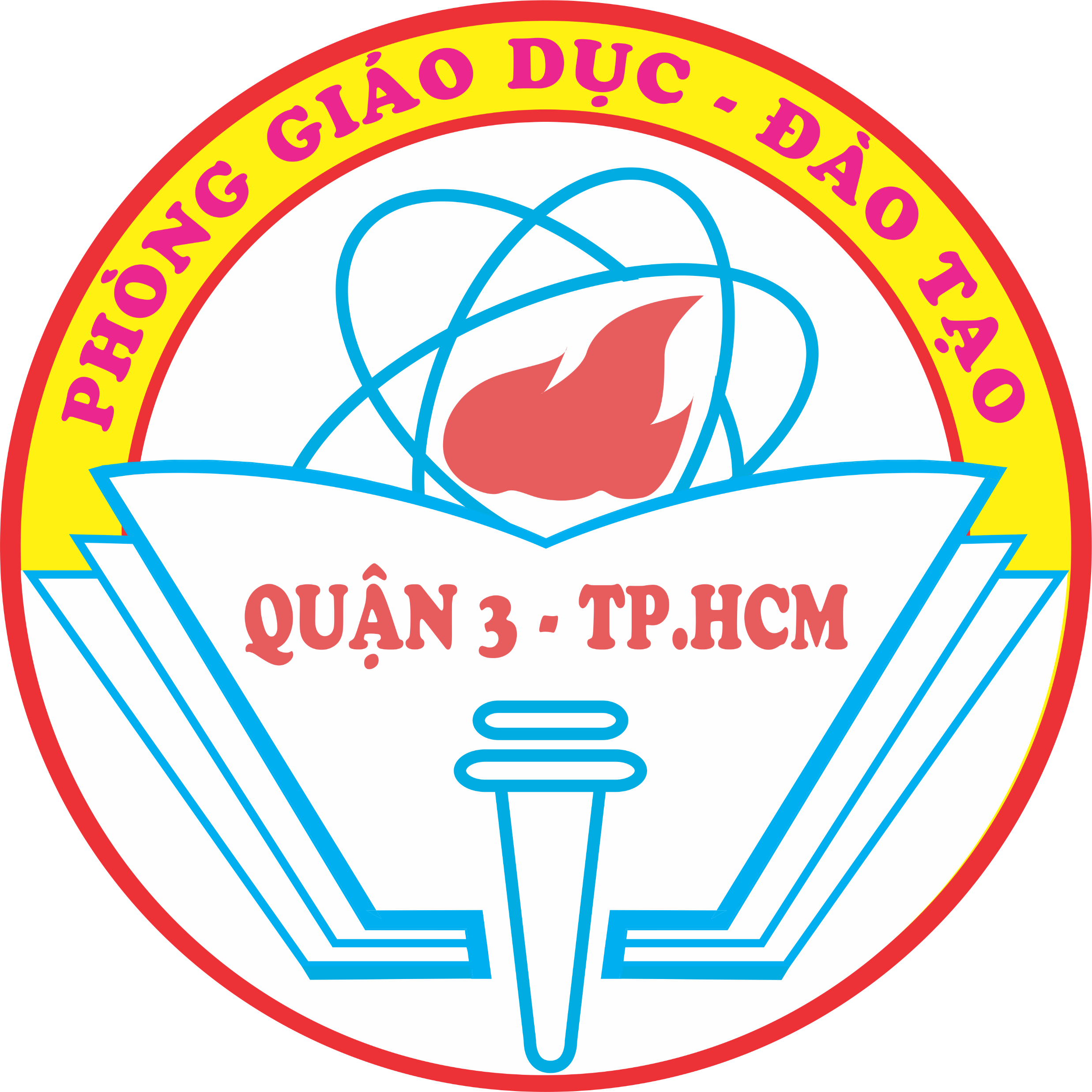 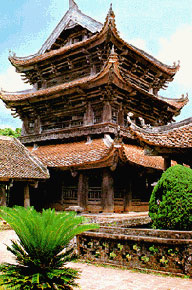 Chùa Keo ( Thái Bình )
Một số chùa cổ thời Lý
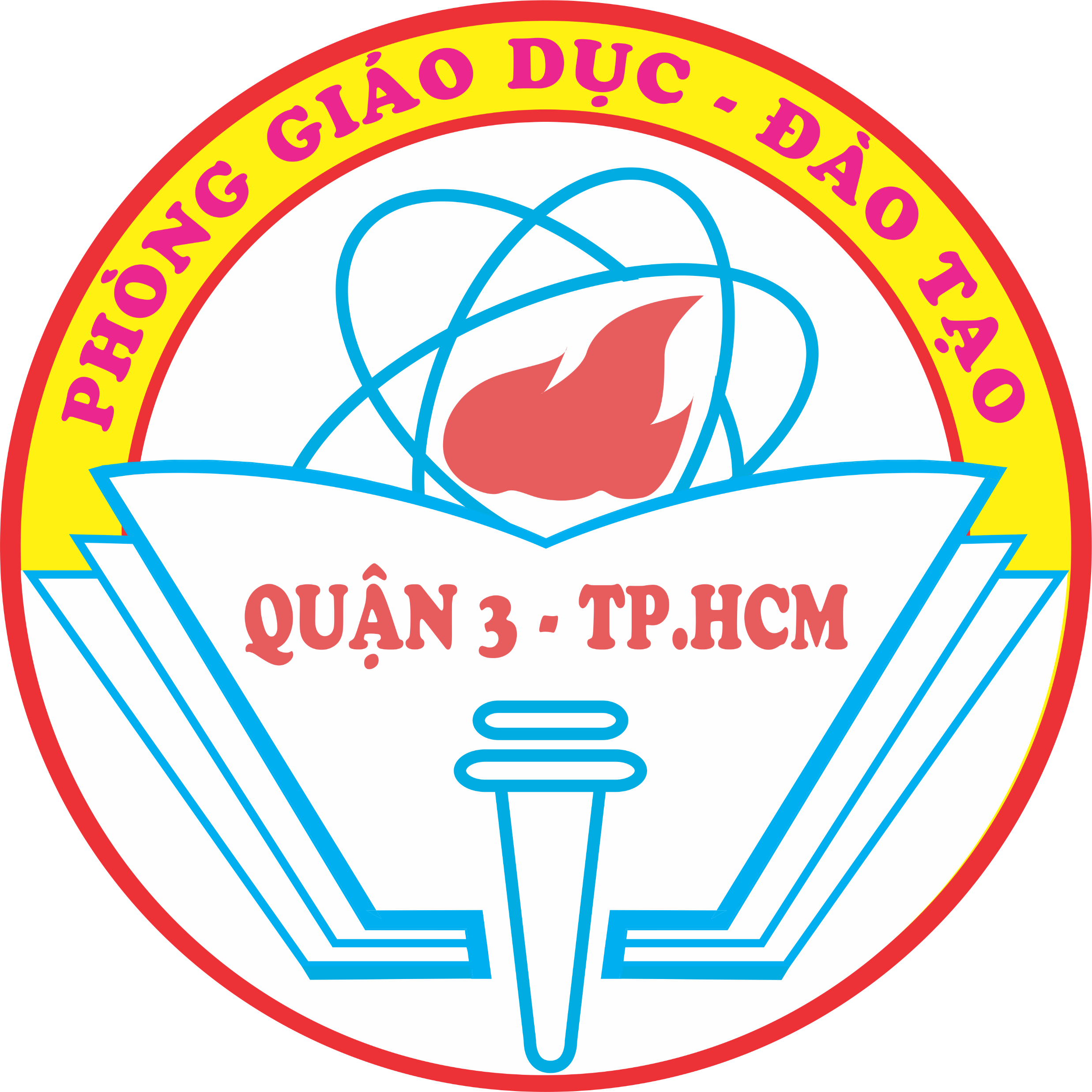 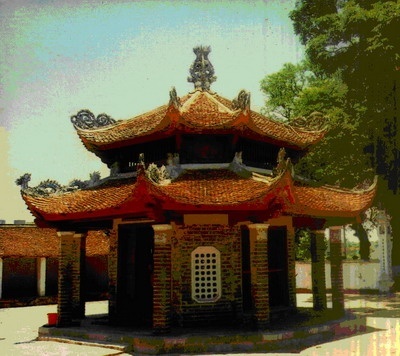 Chùa được xây dựng từ thời Lý (1128-1138) ở Đống Đa – Hà Nội
Chùa Láng
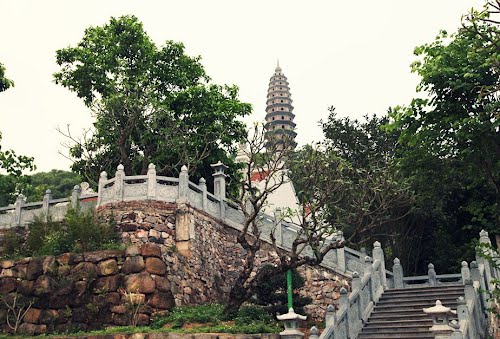 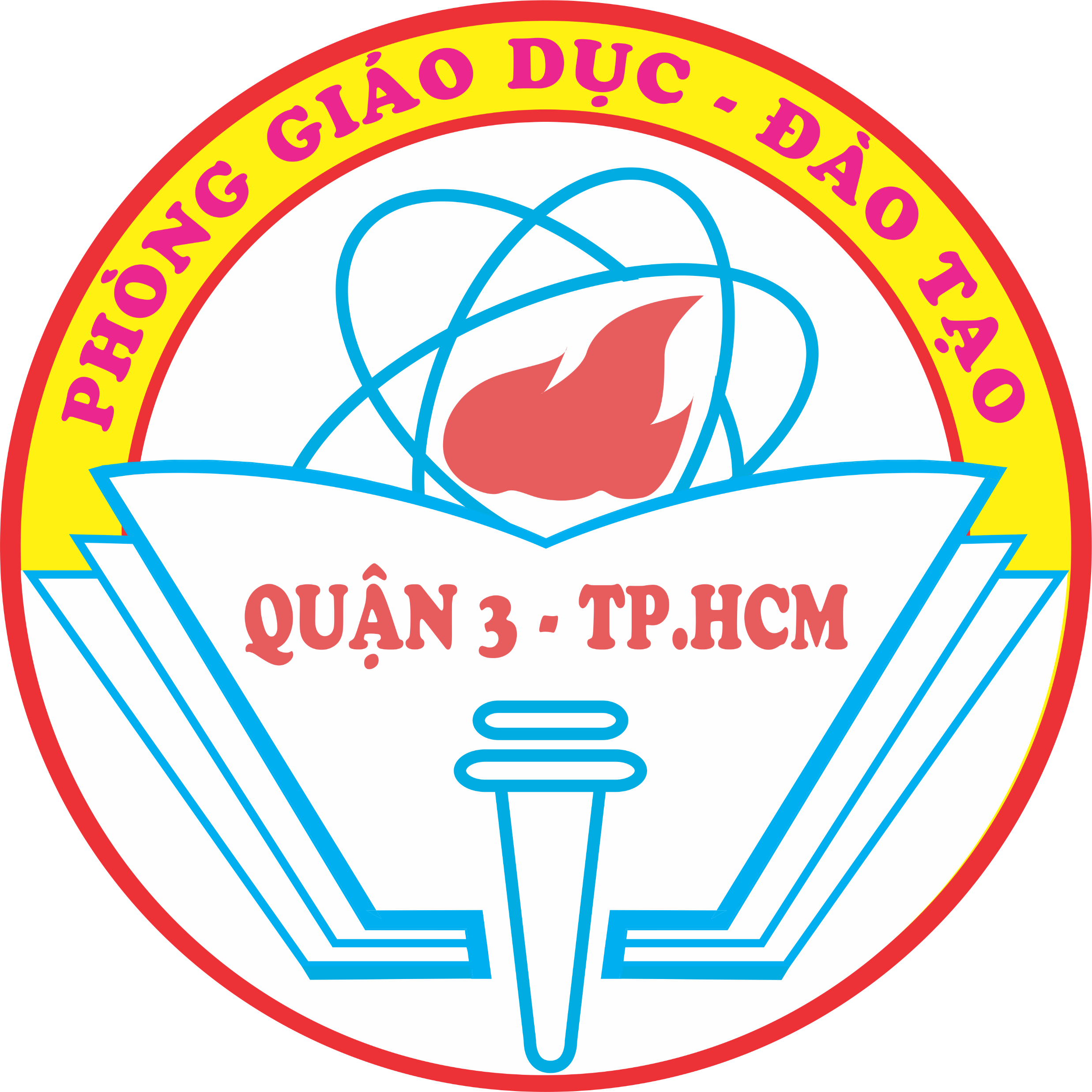 Chùa Phật Tích ( Bắc Ninh)
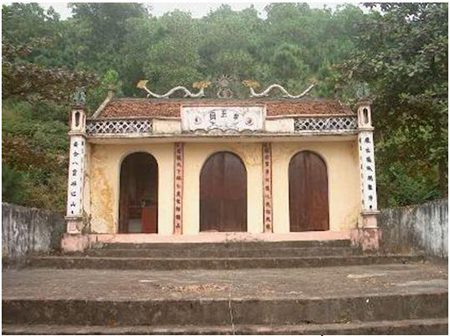 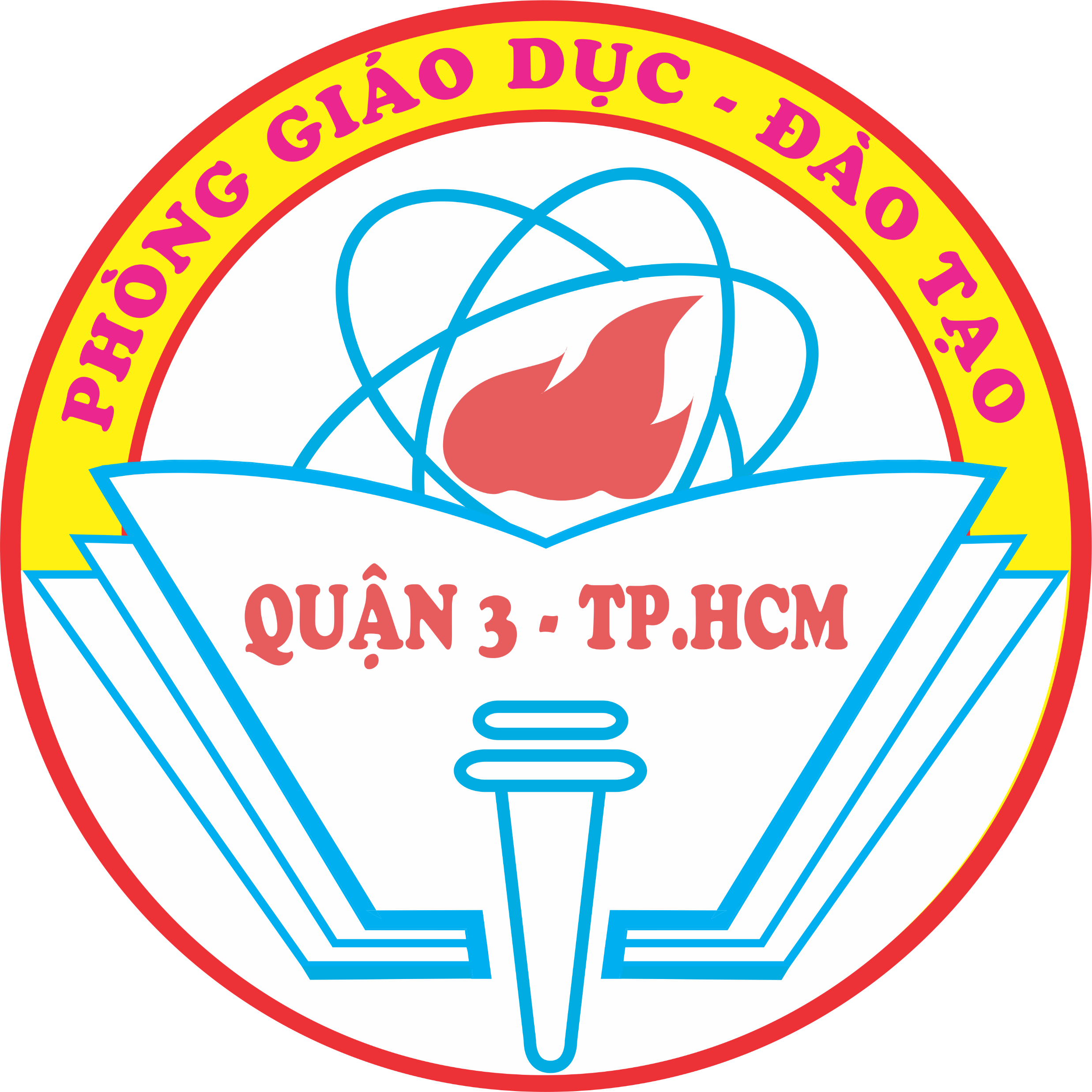 Chùa Giạm ( Bắc Ninh)
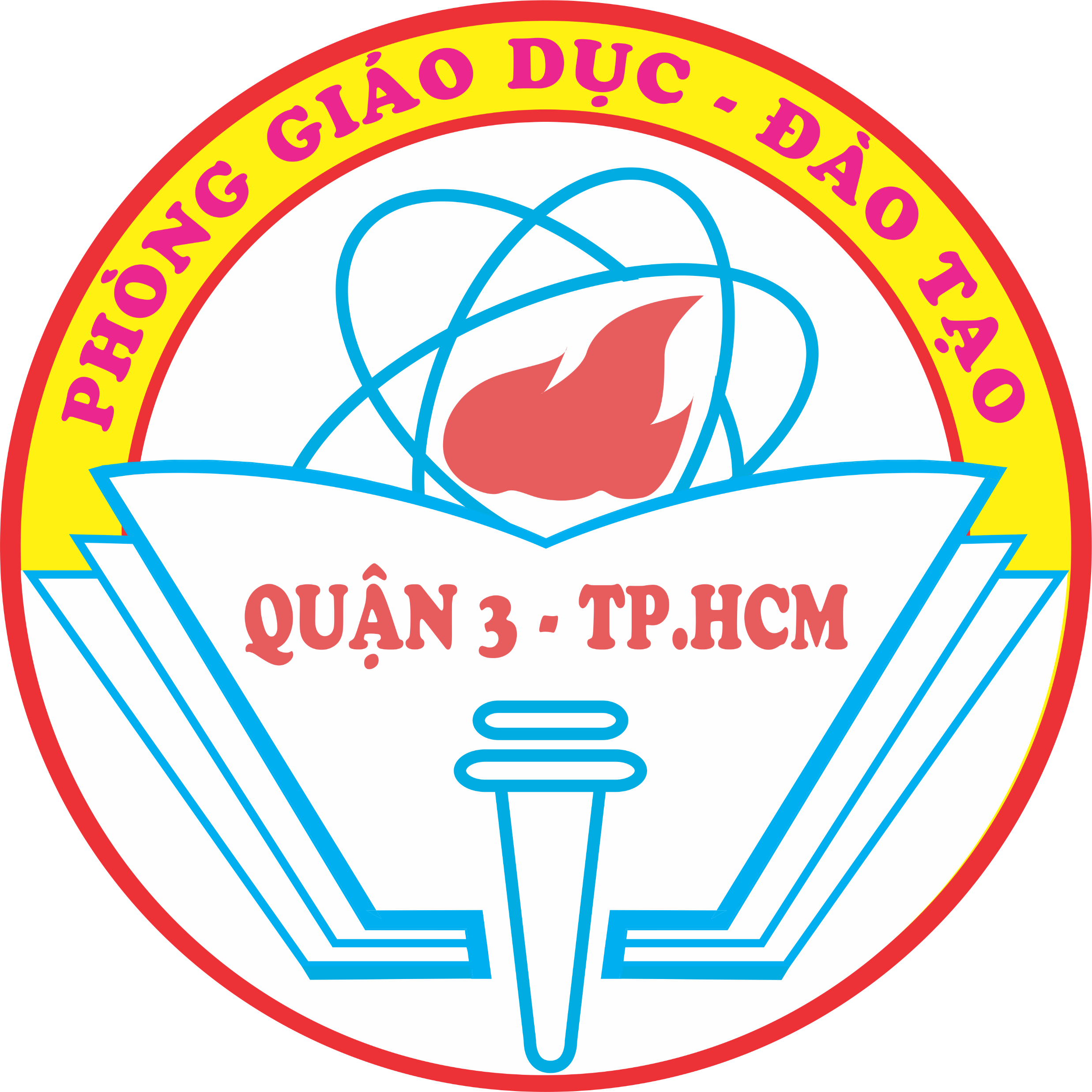 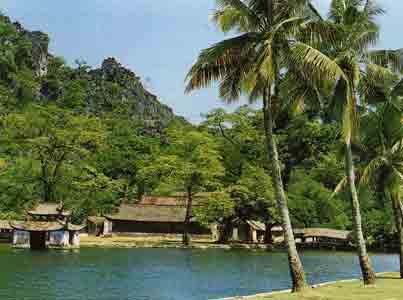 Chùa Thầy( Hà Tây)
* Nơi thiền sư Từ Đạo Hạnh dạy học và chữa bệnh cho dân
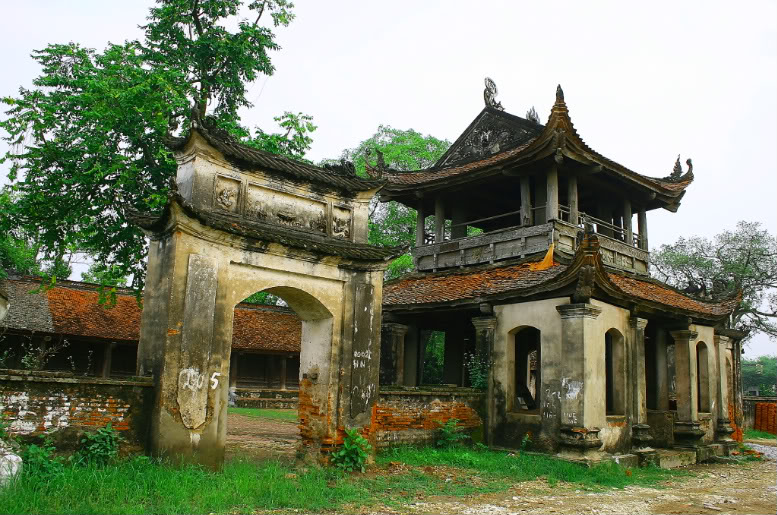 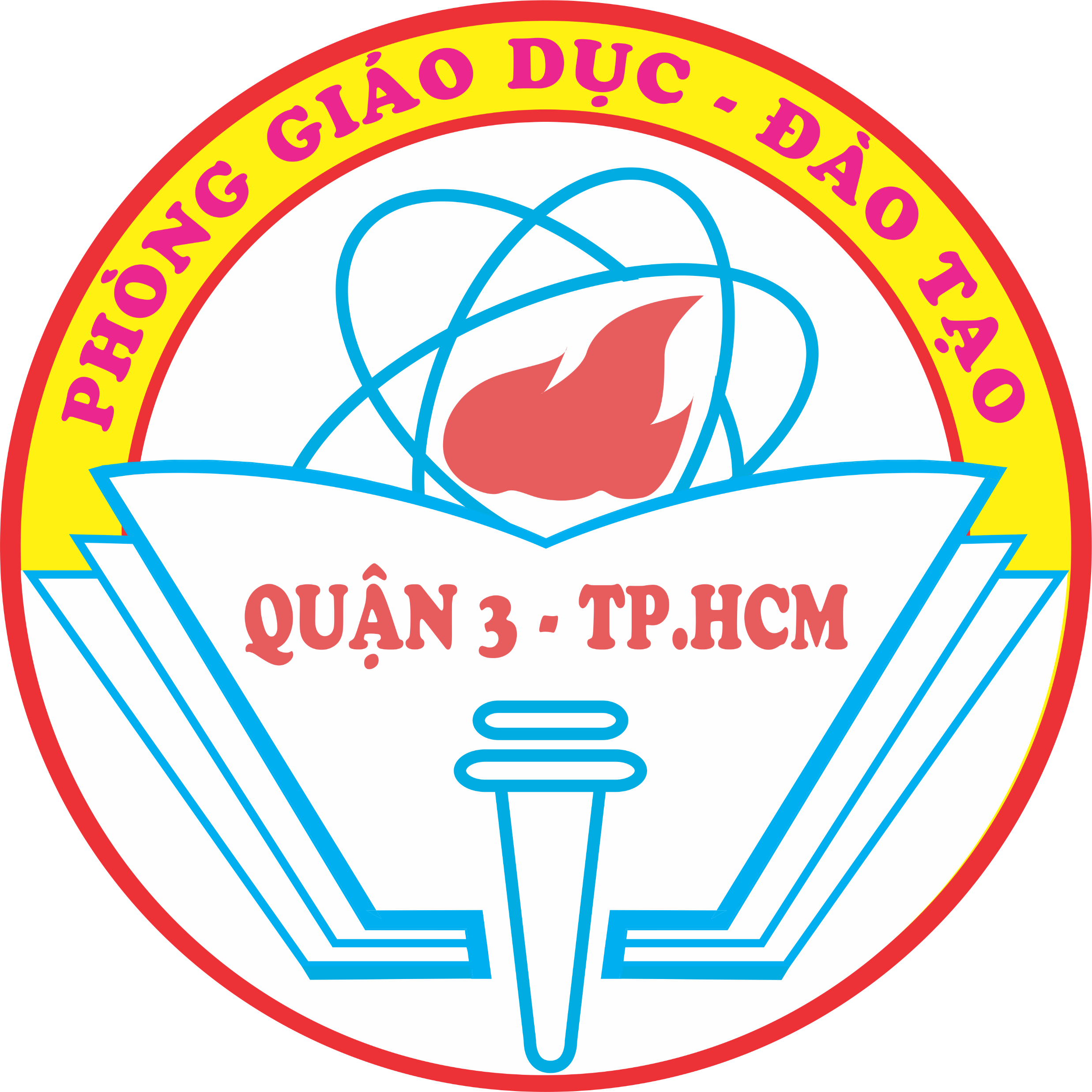 Chùa Đậu ( Hà Nội)
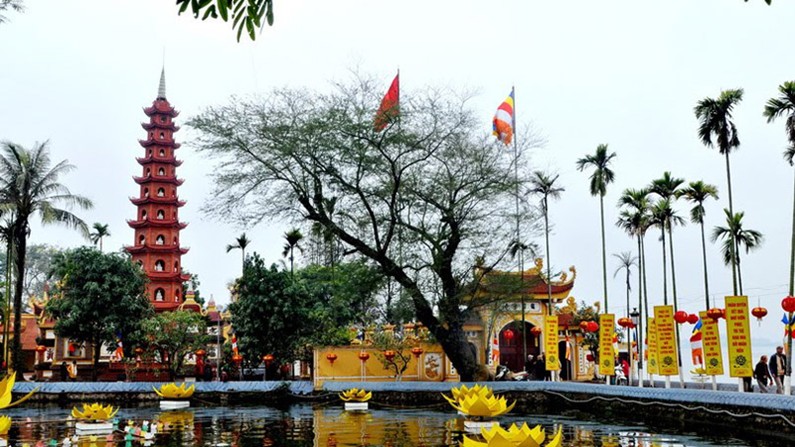 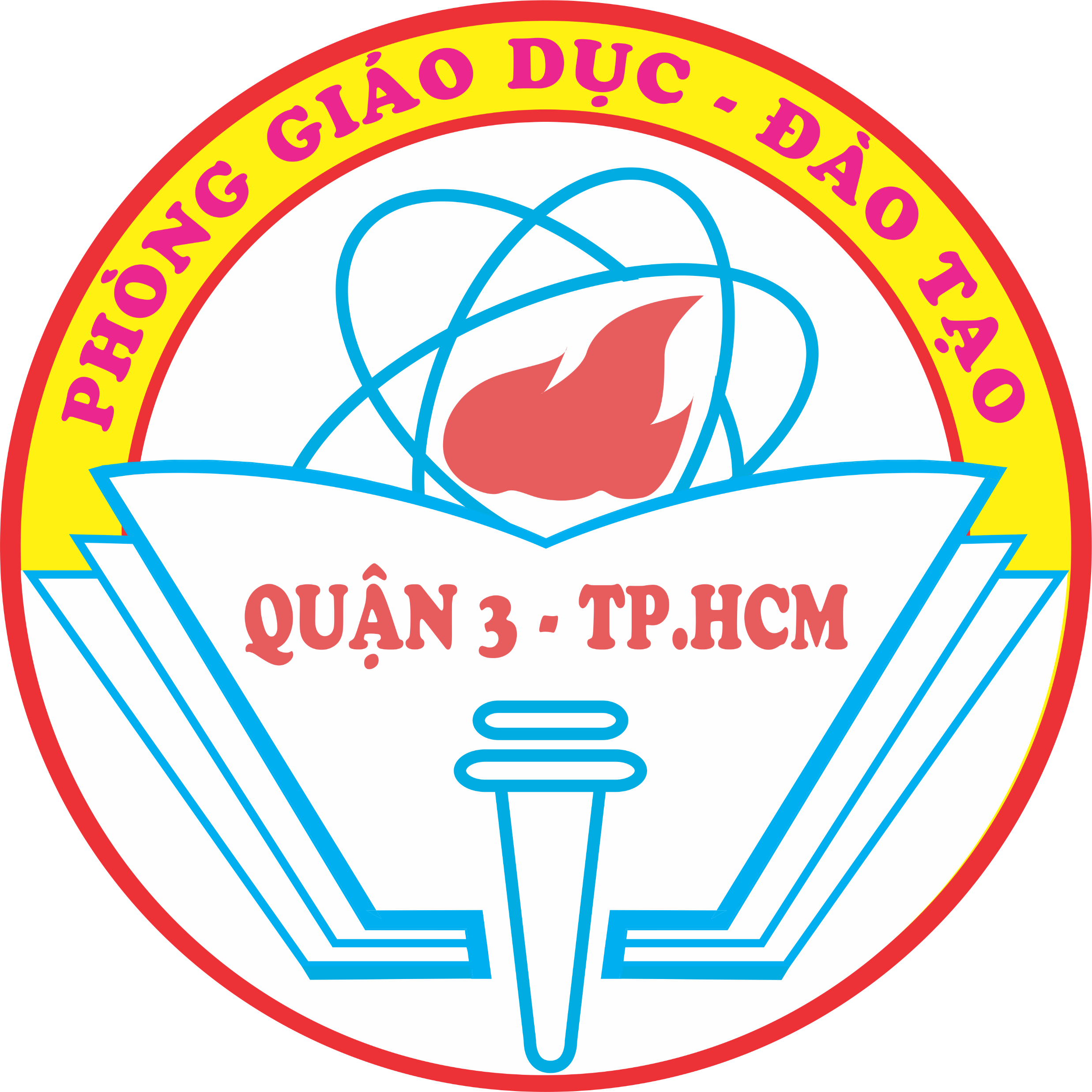 Chùa Trấn Quốc ( Hà Nội)
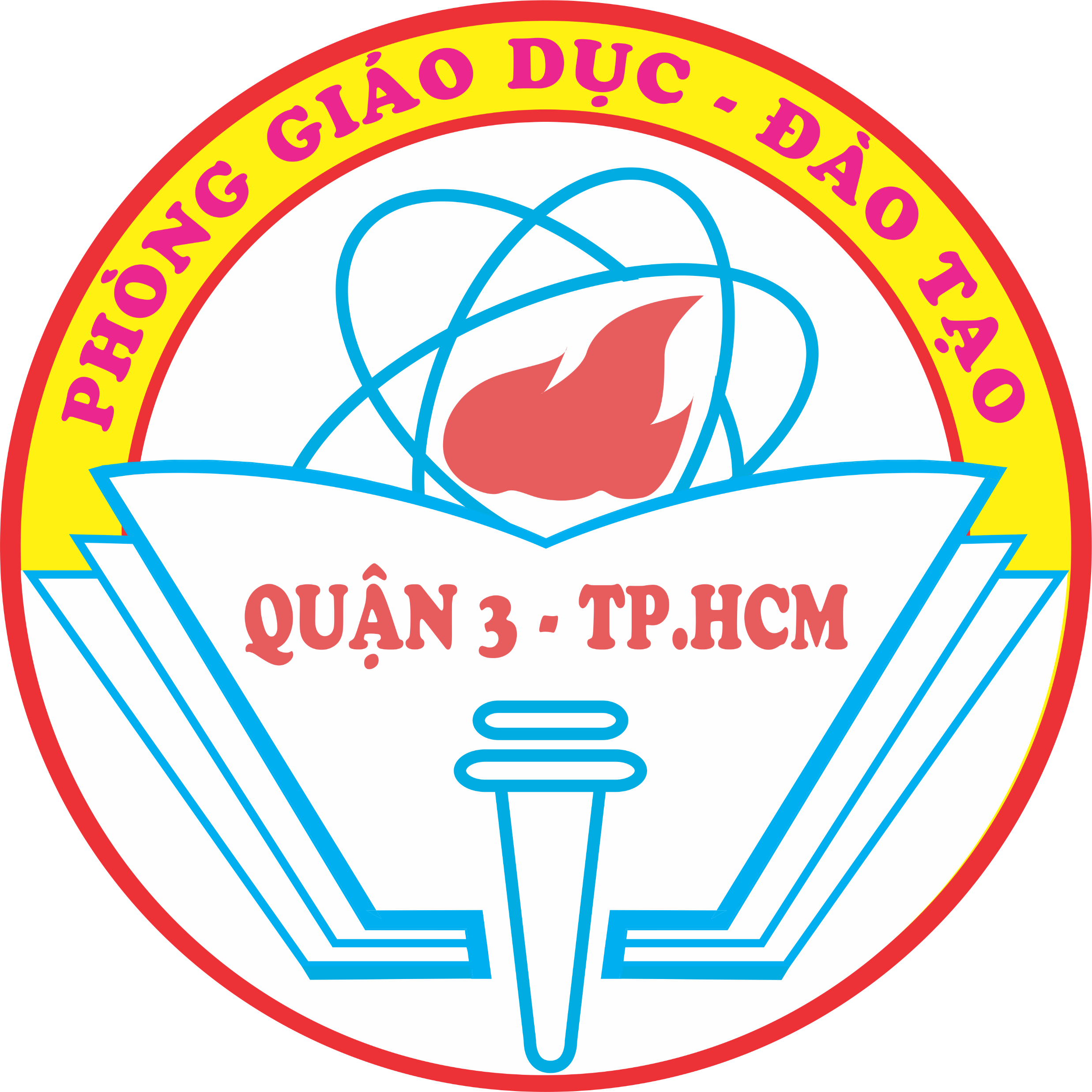 * Em có nhận xét gì về công trình kiến trúc của chùa thời Lý.
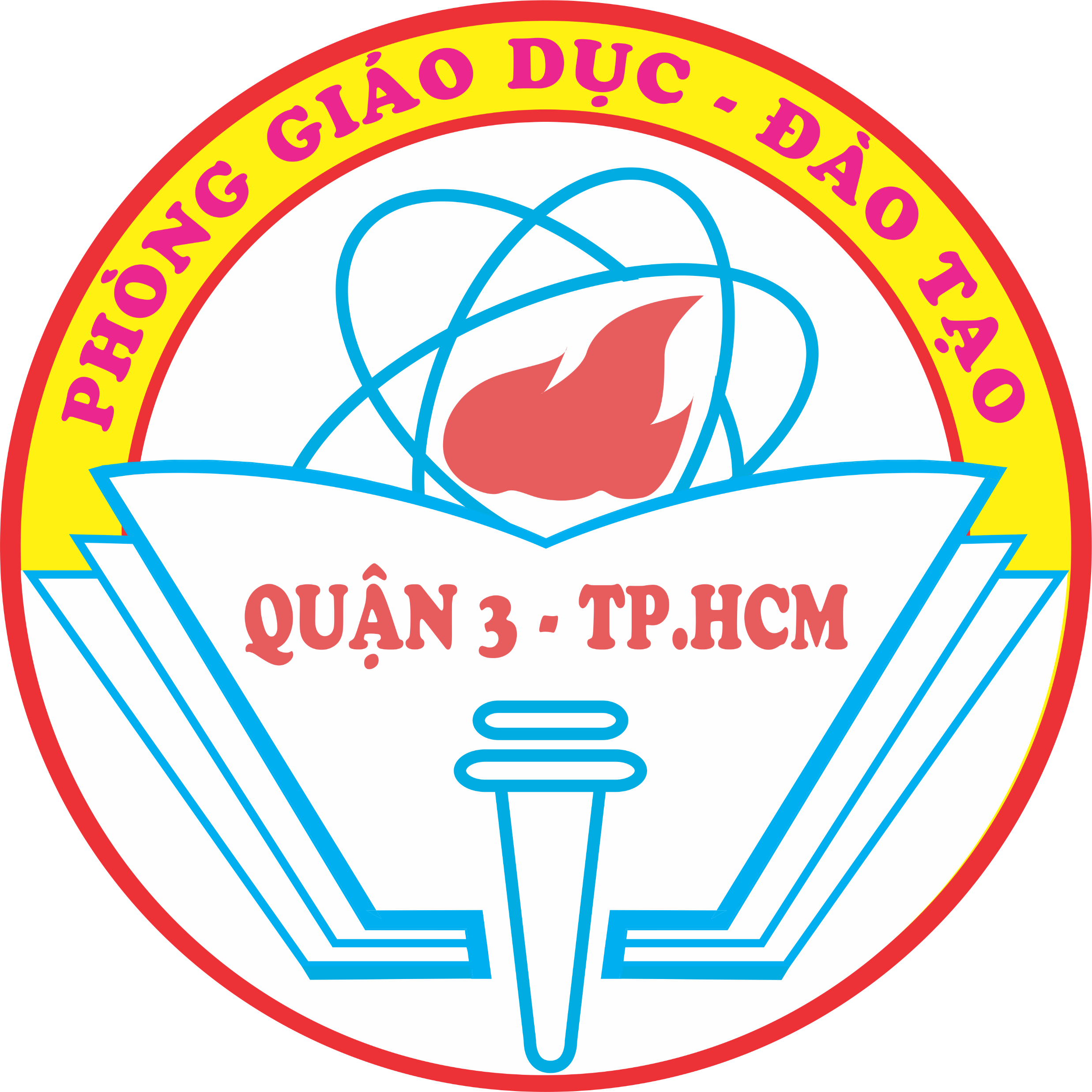 Chùa thời Lý
1. Ñaïo phaät du nhaäp vaøo nöôùc ta:
- Ñaïo Phaät du nhaäp vaøo nöôùc ta raát sôùm.
- Ñaïo Phaät daïy con ngöôøi: yeâu thöông nhau, nhöôøng nhòn nhau, giuùp ñôõ nhau, soáng nhaân haäu.
2. Söï phaùt trieån cuûa Ñaïo Phaät thôøi nhaø Lyù:
- Döôùi thôøi Lyù, ñaïo phaät raát phaùt trieån vaø ñöôïc xem laø quoác giaùo.
3. Vai troø vaø taùc duïng cuûa chuøa thôøi Lyù:
- Chuøa laø nôi tu haønh cuûa caùc nhaø sö.
 Là nơi sinh hoạt văn hóa của cộng đồng
Là công trình kiến trúc đẹp.
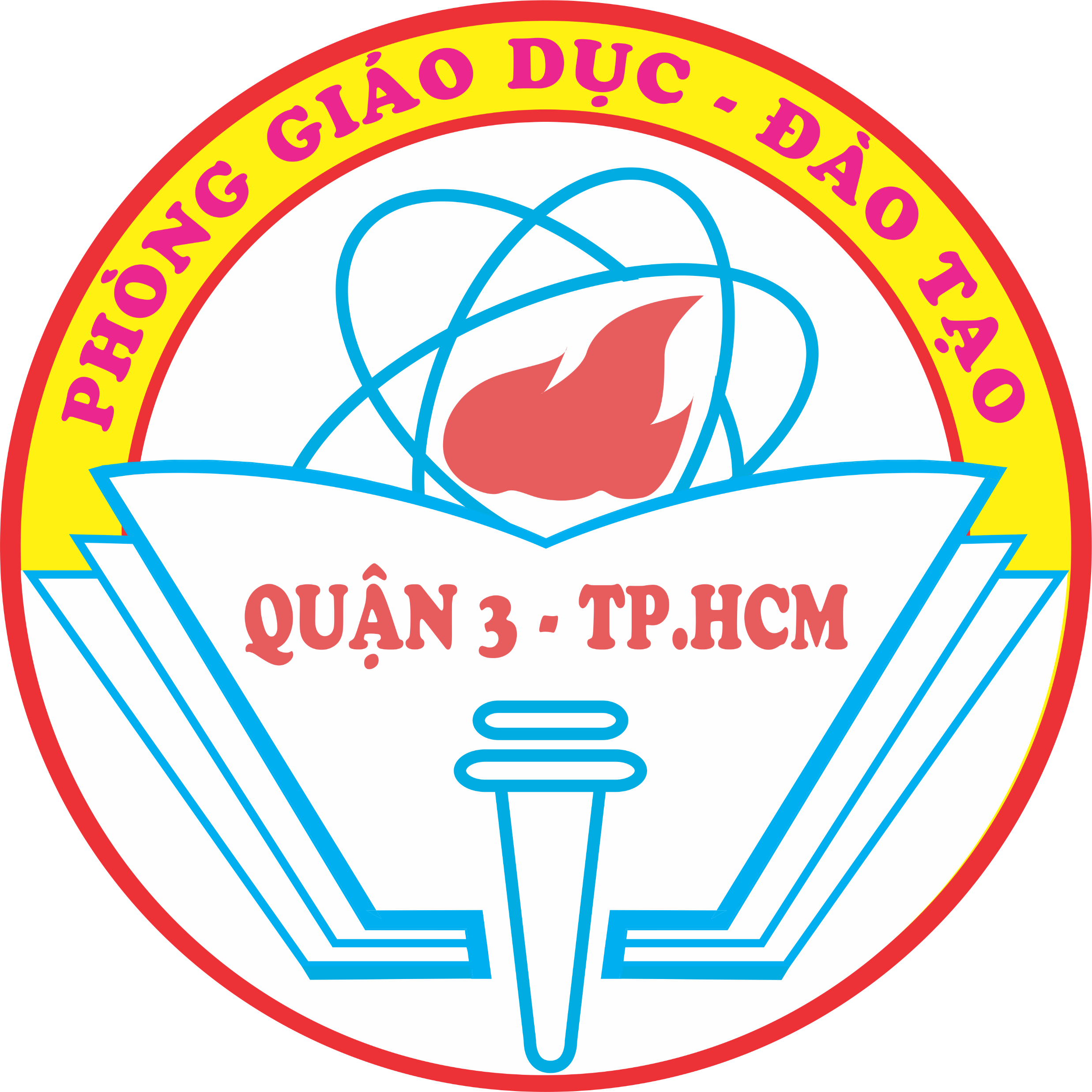 Ghi nhớ: 
Đến thời Lý, đạo Phật rất phát 
triển. Chùa là nơi tu hành của các nhà sư,
 là nơi sinh hoạt văn hóa của cộng đồng và là 
 công trình kiến trúc đẹp.
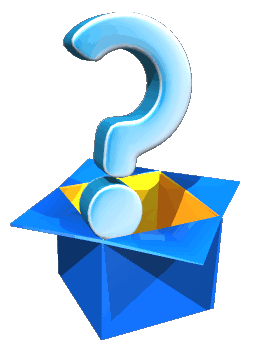 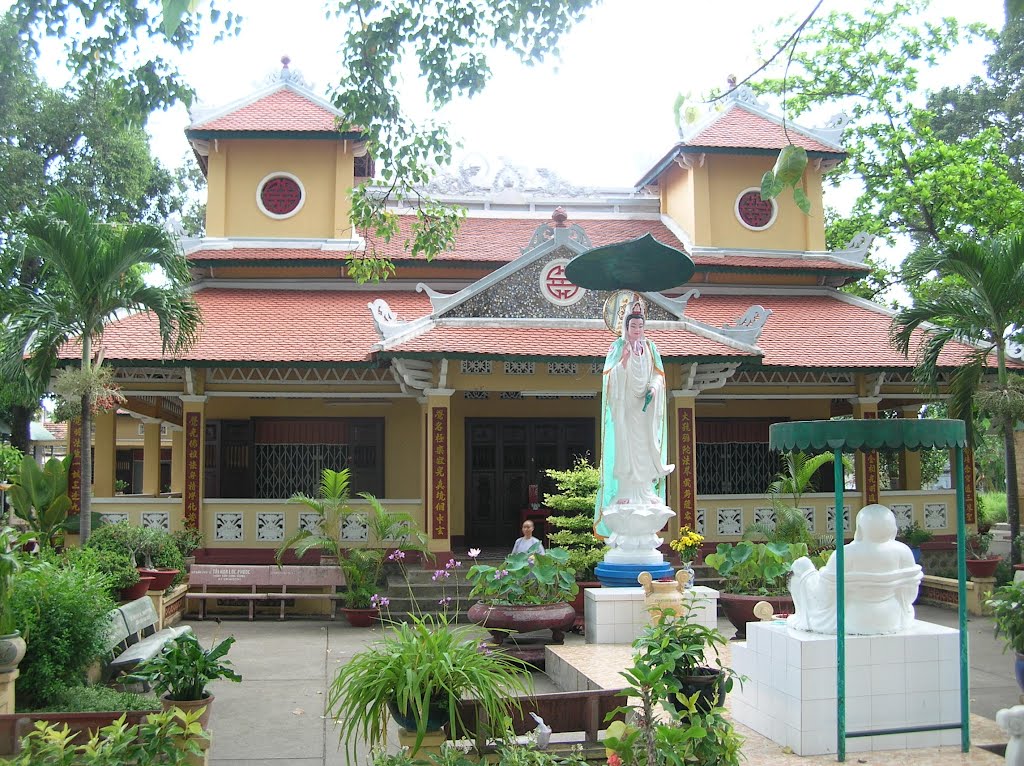 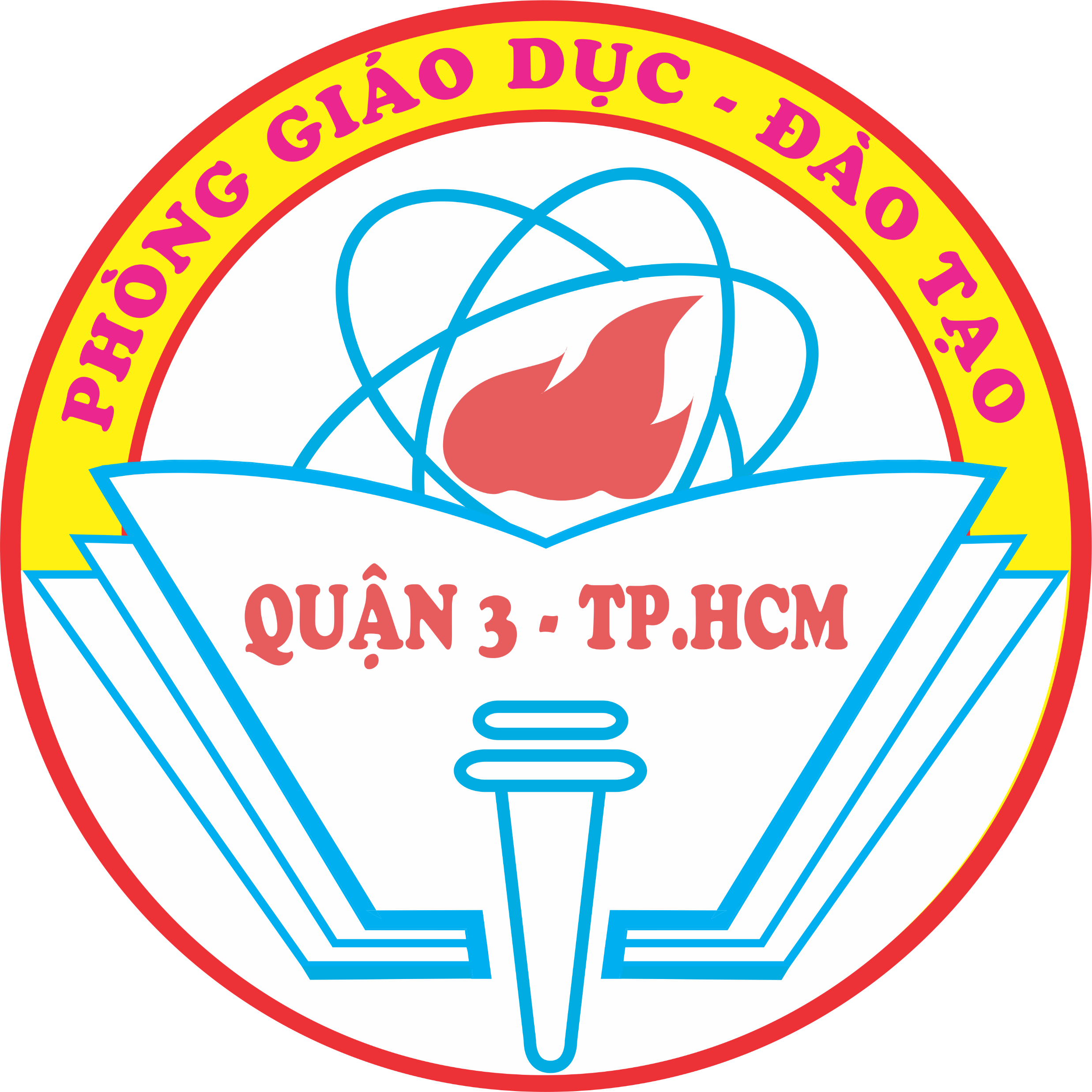 Chùa Đại Giác ( Biên Hòa)
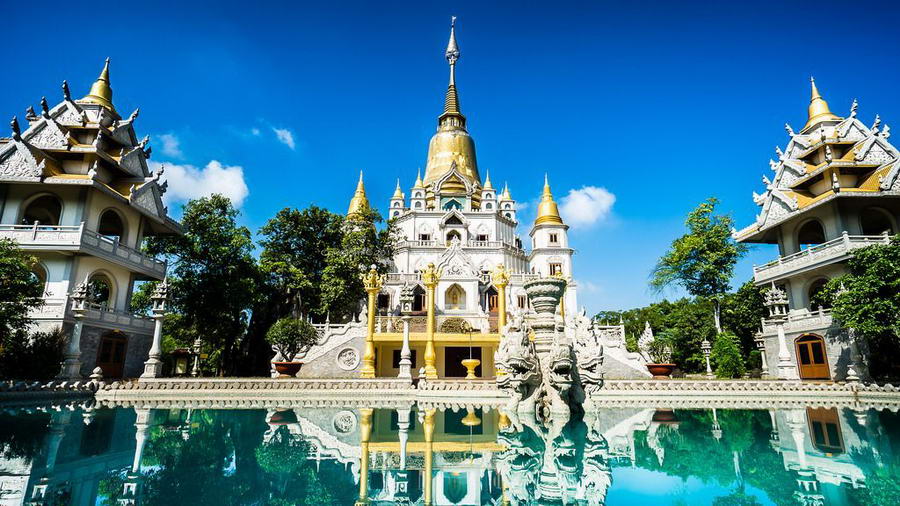 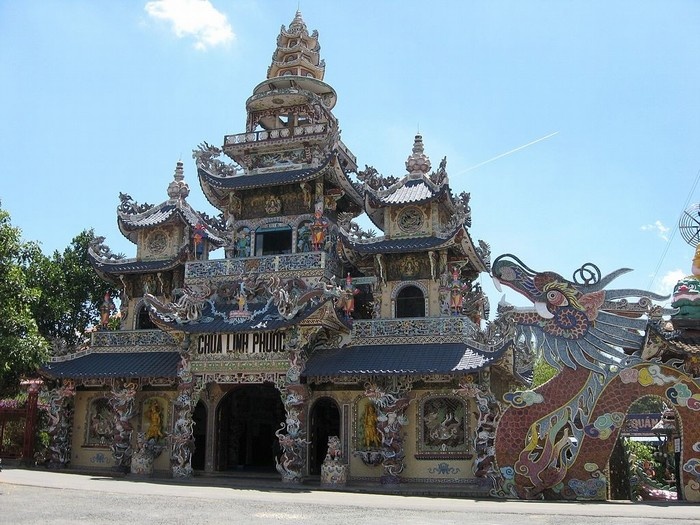 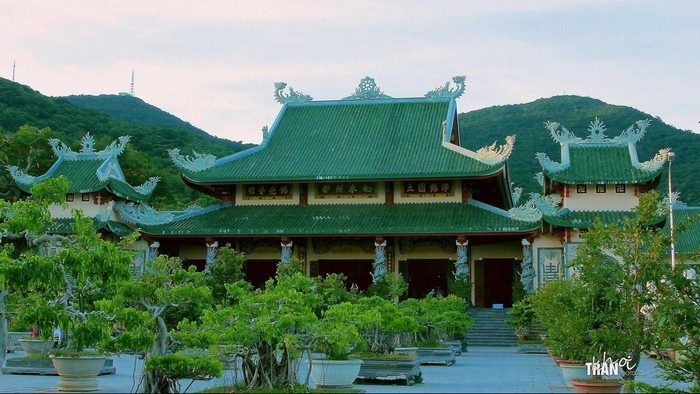 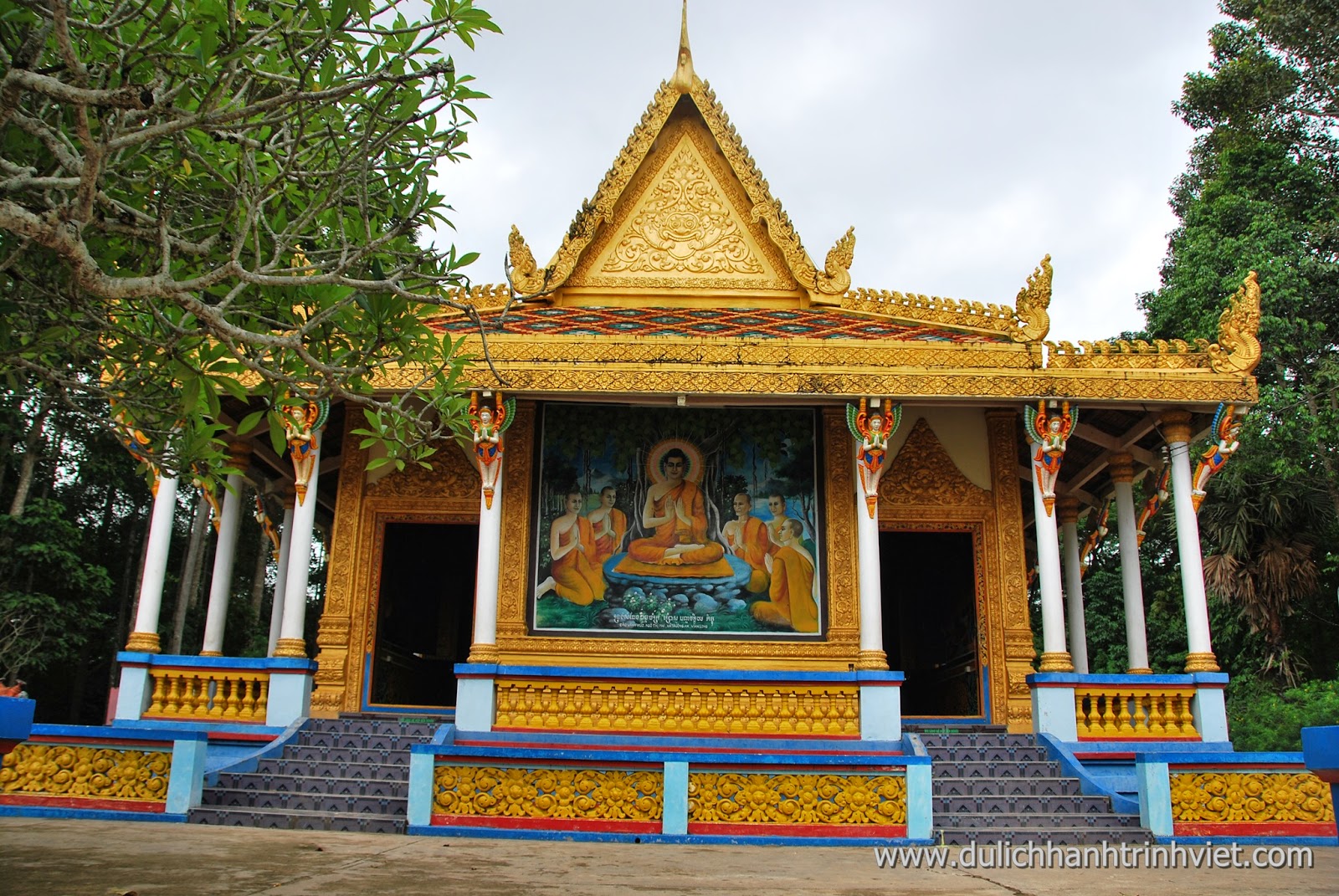 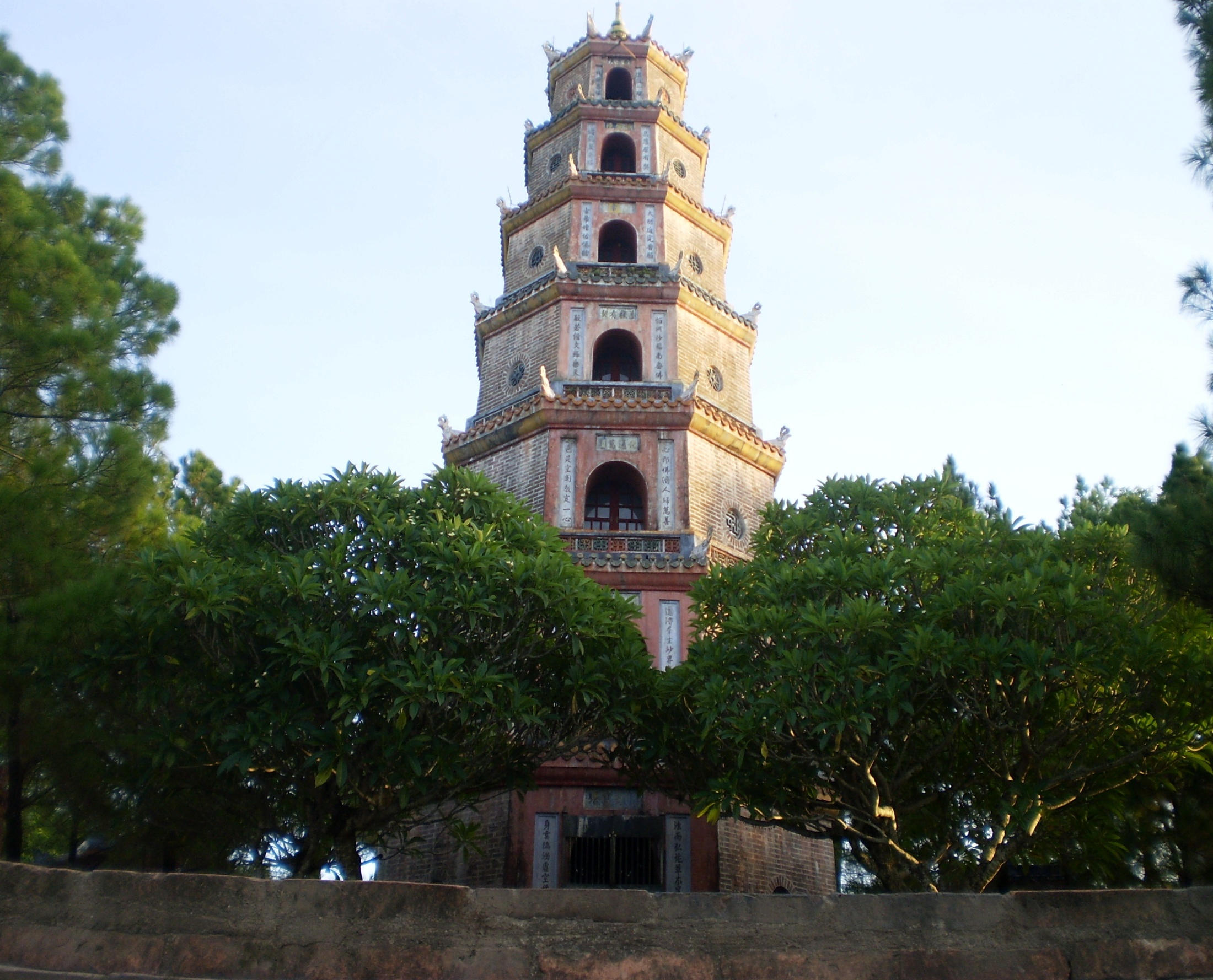 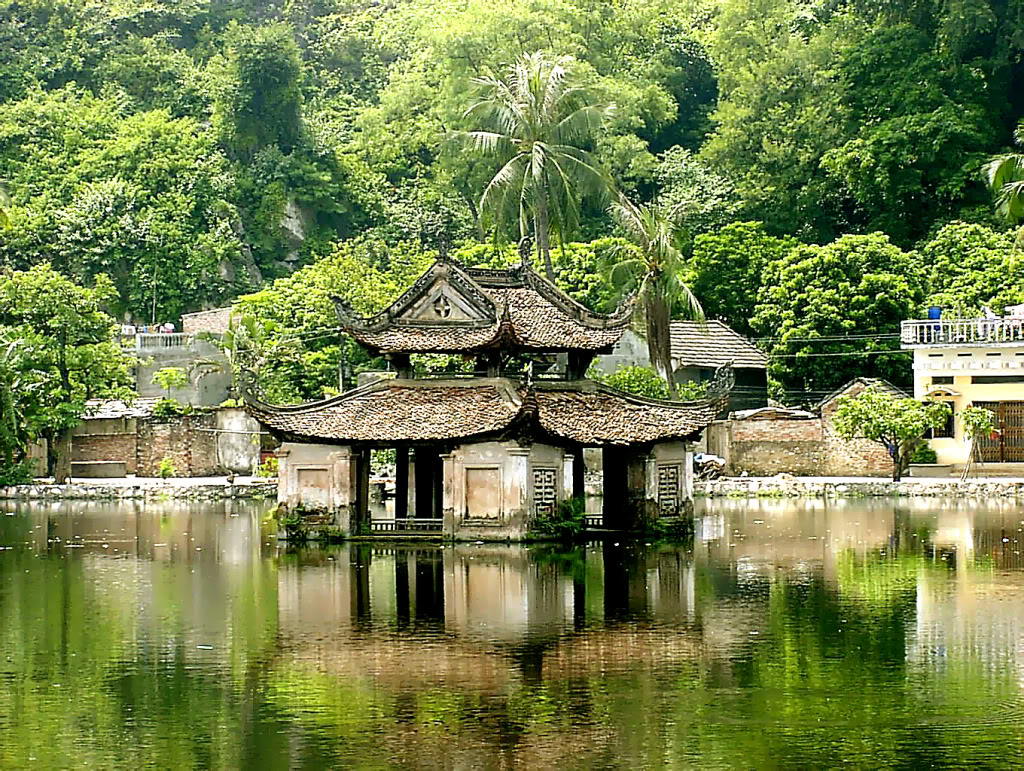 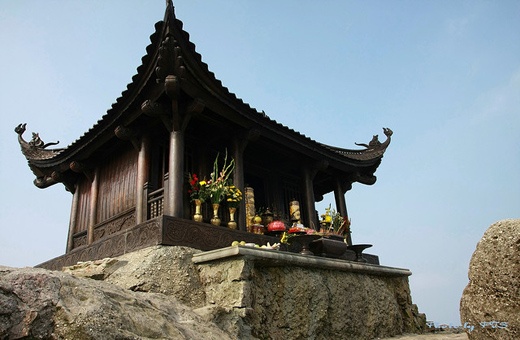 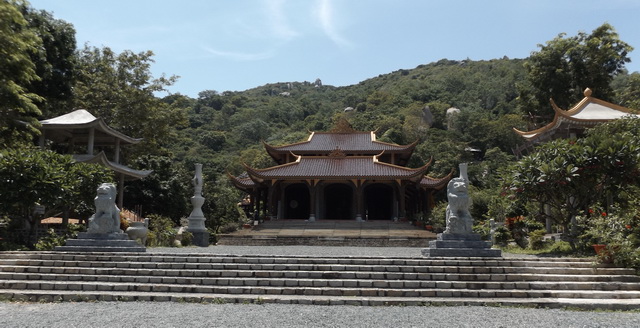 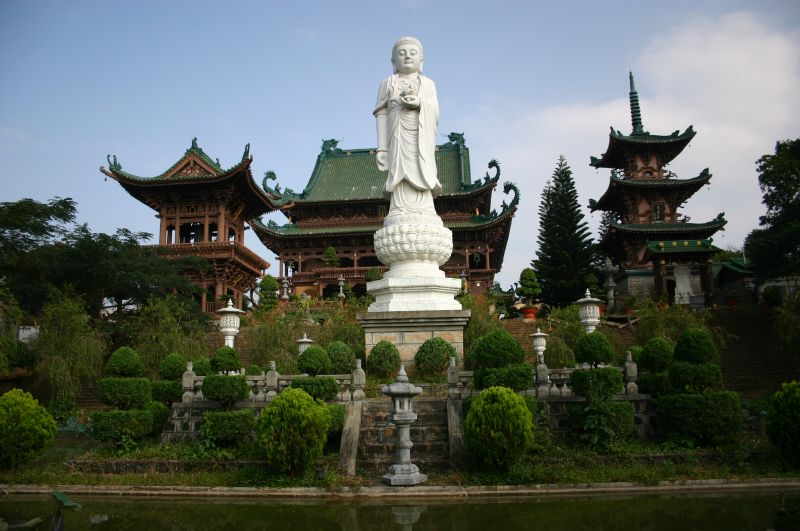 Chùa Chân Nguyên
( Vũng Tàu)
Chùa Thầy
( Hà Nội)
Chùa Cổ Lễ
( Nam Định)
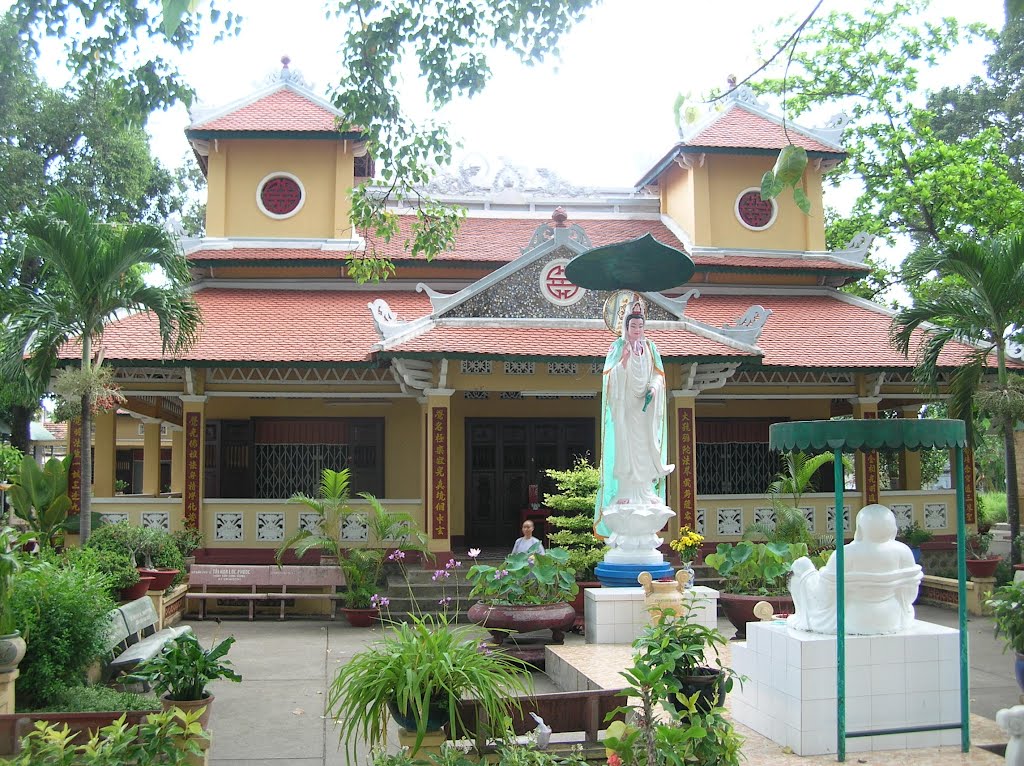 Chùa Bửu long 
( Tp Hồ Chí Minh)
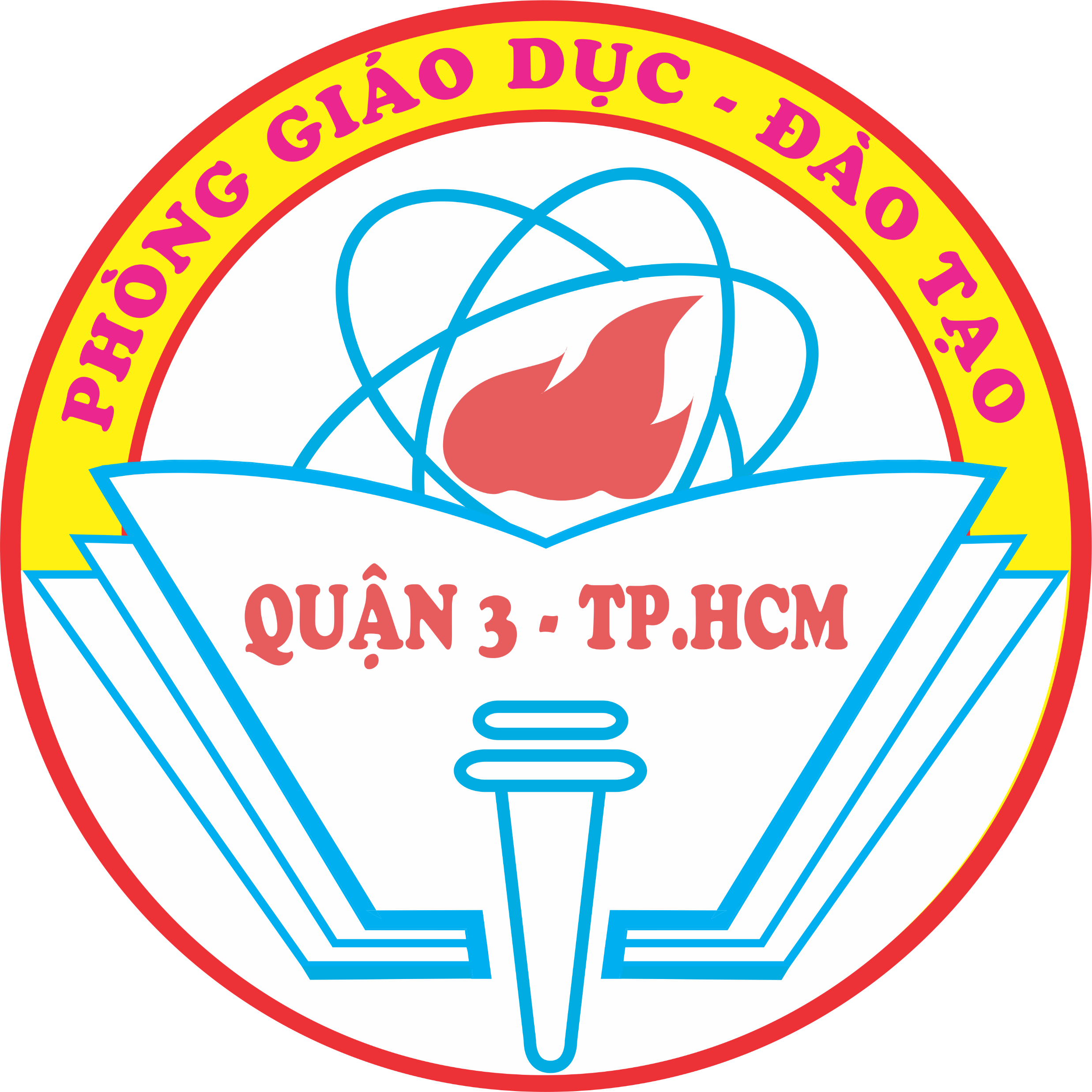 Chùa Linh Ứng
( Đà Nẵng)
Chùa Thiên Mụ
( Tp Huế)
Chùa Đại Giác 
( Biên Hòa)
Chùa Linh Phước
( Tp Đà Lạt)
Chùa Dơi
( Sóc Trăng)
Chùa Đồng ( Yên Tử)
Quảng Ninh
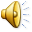 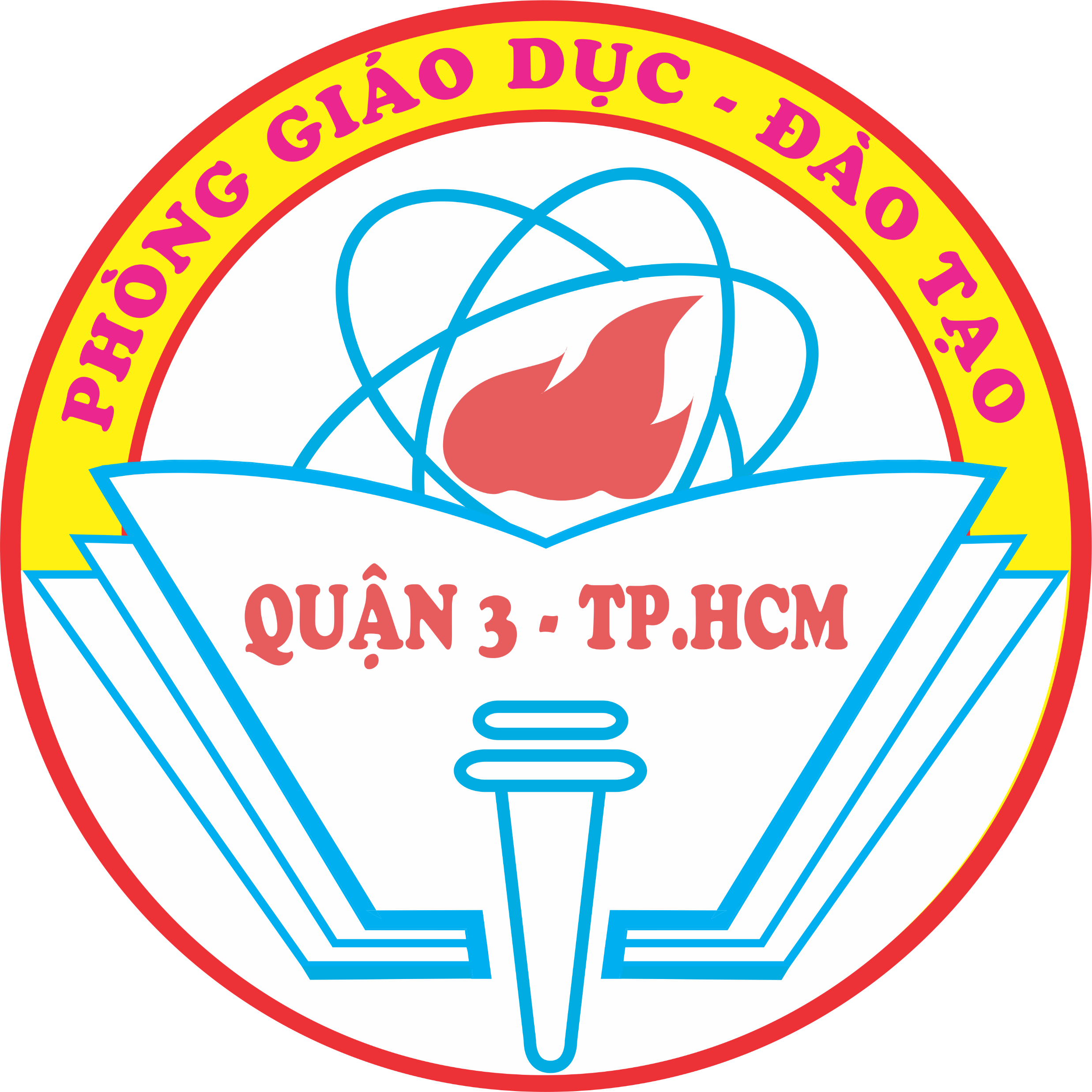 Chùa Giạm
Bắc Ninh
Thái Bình
Chùa Một Cột
Hà Nội
Chùa Keo
Chùa Thầy
TP Hồ Chí Minh
Chùa Bửu Long
Hà Nội
Chùa Dơi
Huế
Sóc Trăng
Chùa Thiên Mụ
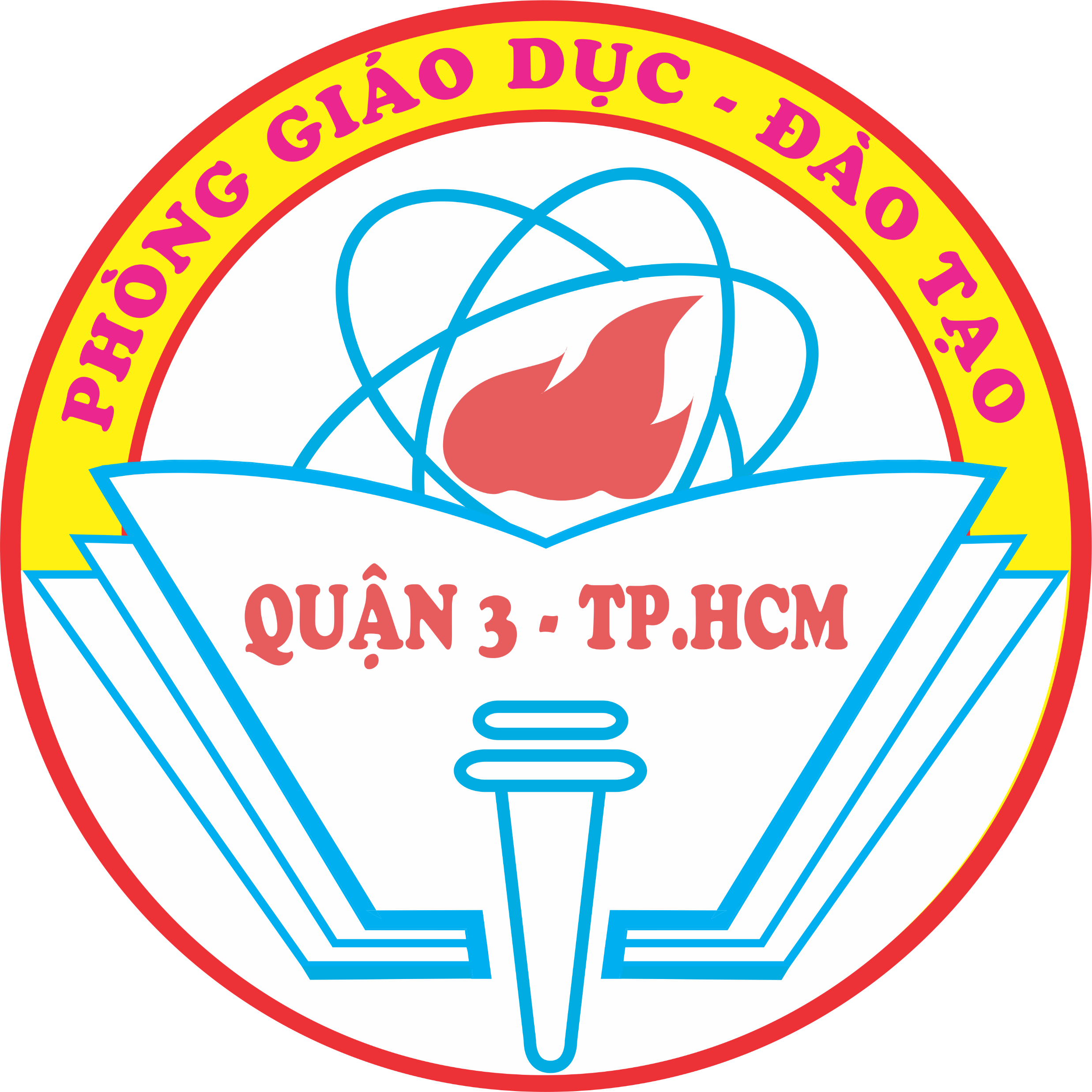 Ghi nhớ: 
Đến thời Lý, đạo Phật rất phát 
triển. Chùa là nơi tu hành của các nhà sư,
 là nơi sinh hoạt văn hóa của cộng đồng và là 
 công trình kiến trúc đẹp.
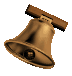 Choïn ñaùp aùn ñuùng
Ñoái vôùi con ngöôøi, ñaïo Phaät daïy ngöôøi ta nhö theá naøo?
C. Giuùp ñôõ
D. Thöông yeâu, nhöôøng nhòn, giuùp ñôõ.
Ñaùp aùn:  D
B. Nhöôøng nhòn
A. Thöông yeâu
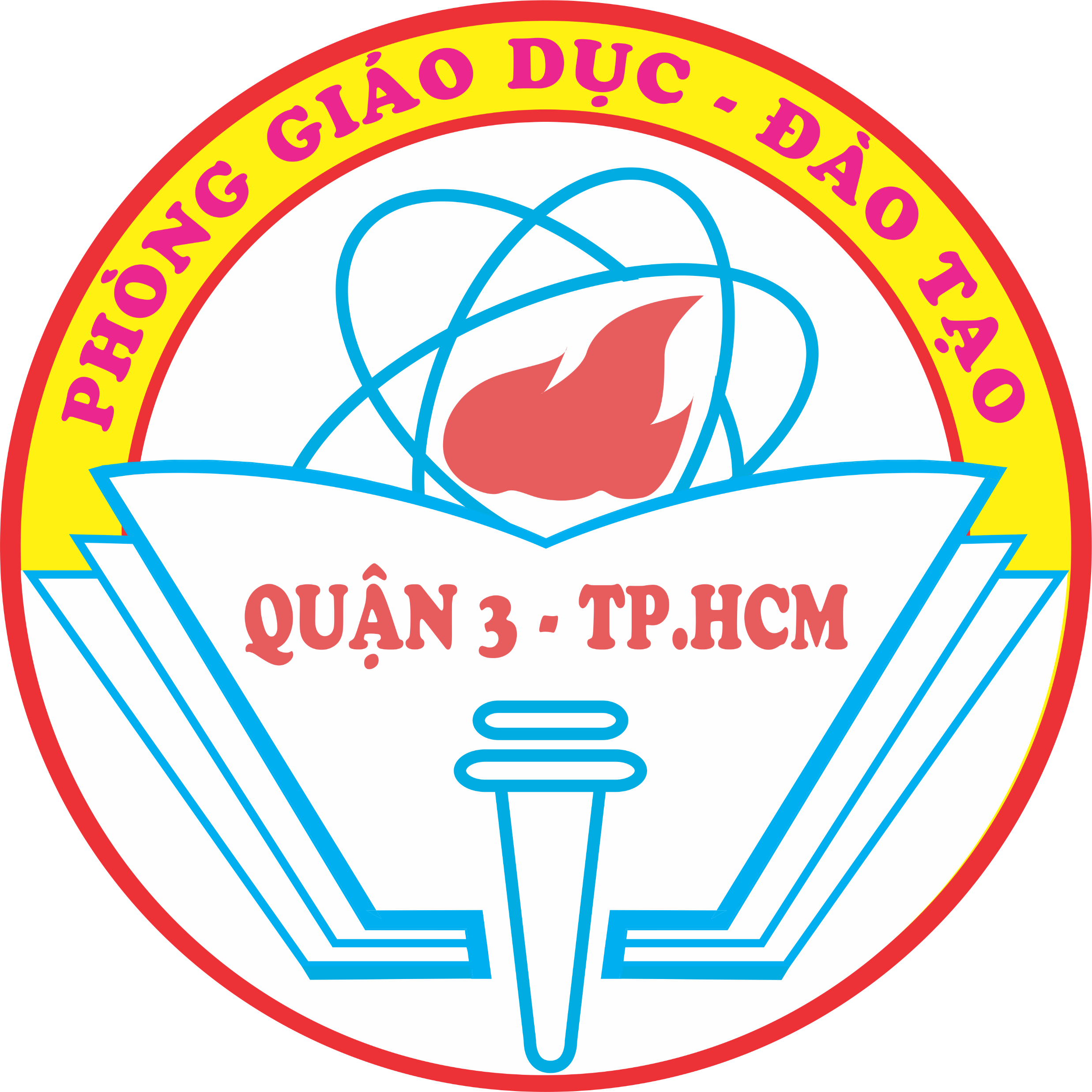 5
2
4
3
Hết giờ
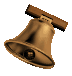 Choïn ñaùp aùn ñuùng
Ñoái vôùi loaøi vaät, ñaïo Phaät daïy ngöôøi ta nhö theá naøo?
C. Giuùp ñôõ
D. Thöông yeâu.
Ñaùp aùn:  A
B. Nhöôøng nhòn.
A. Khoâng ñöôïc ñoái xử taøn aùc.
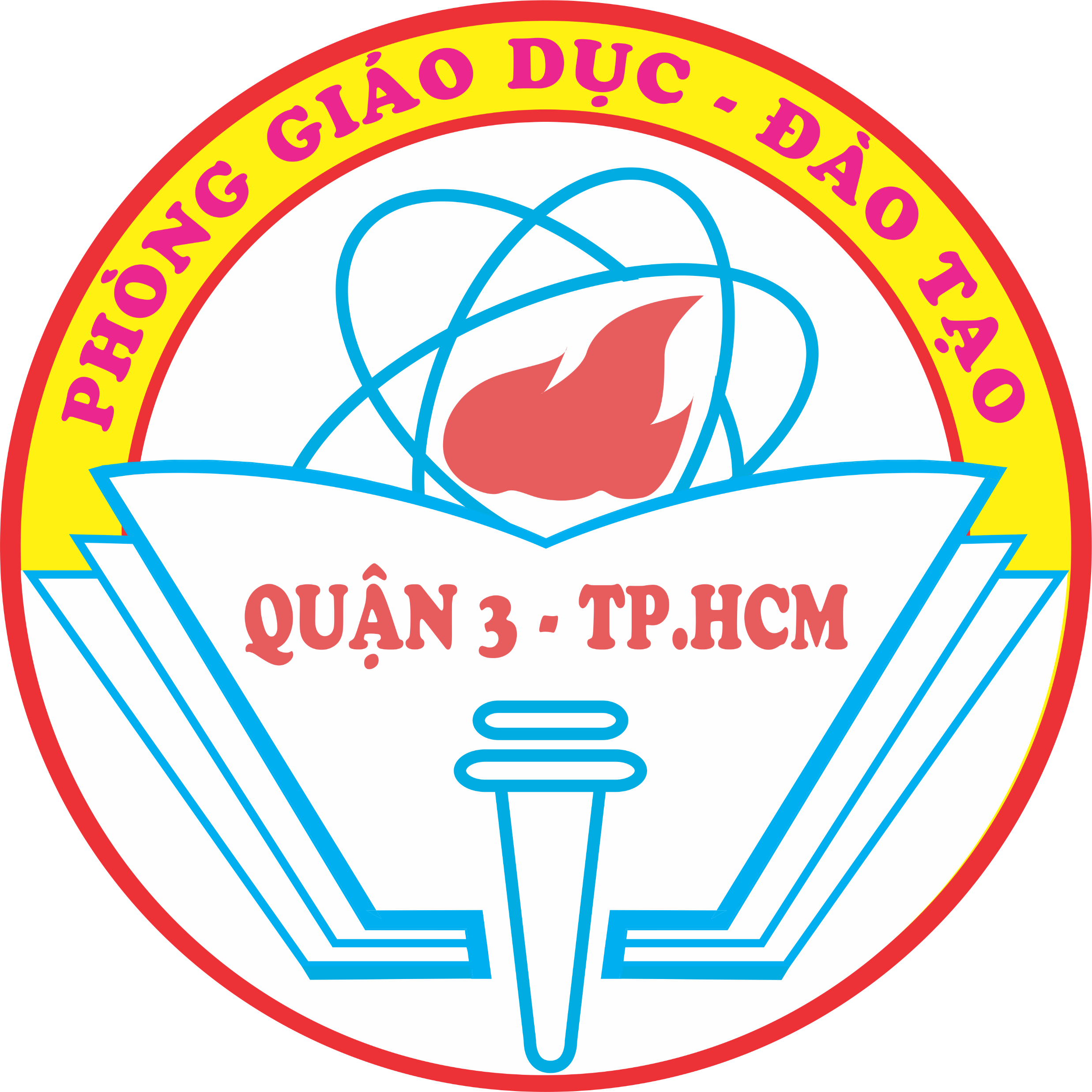 5
2
4
3
Hết giờ
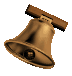 Choïn ñaùp aùn ñuùng
Söï vieäc naøo chöùng toû thôøi Lyù ñaïo Phaät raát phaùt trieån?
B. Nhieàu nhaø sö giöõ chöùc quan troïng trong trieàu ñình.
C. Caùc vua nhaø Lyù ñeàu theo ñaïo Phaät.
D. Caû ba yù treân
Ñaùp aùn:  D
A. Chuøa moïc leân khaép kinh thaønh, laøng xaõ.
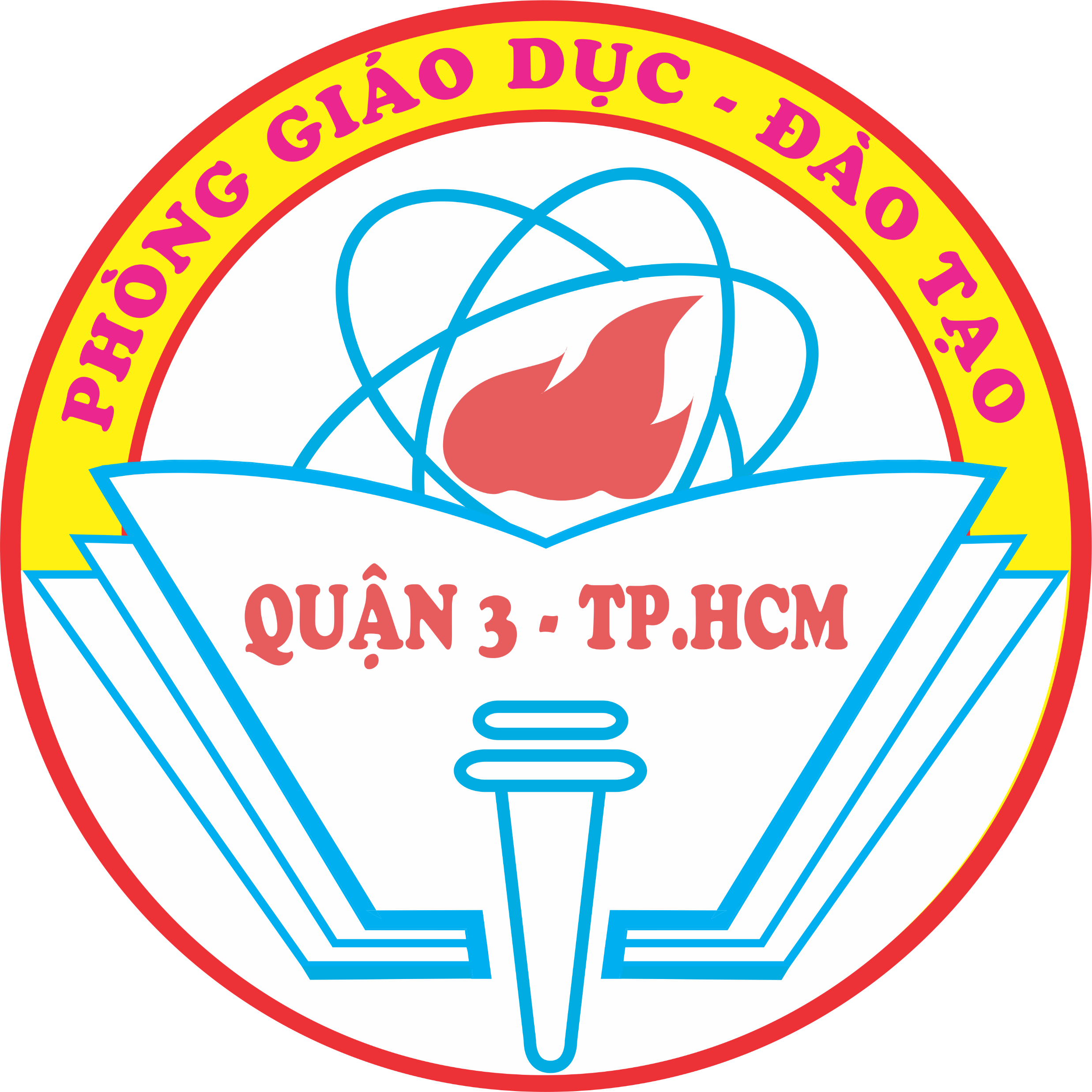 5
2
4
3
Hết giờ
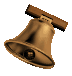 Choïn ñaùp aùn ñuùng
Chuøa thôøi Lyù ñöôïc söû duïng vaøo vieäc gì?
B. Nôi tu haønh cuûa caùc nhaø sö, toå chöùc leã baùi ñaïo Phaät. Trung taâm vaên hoùa cuûa caùc laøng xaõ.
C. Nôi toå chöùc leã baùi cuûa ñaïo Phaät.
D. Trung taâm vaên hoùa cuûa caùc laøng xaõ.
Ñaùp aùn:  B
A. Nôi tu haønh cuûa caùc nhaø sö.
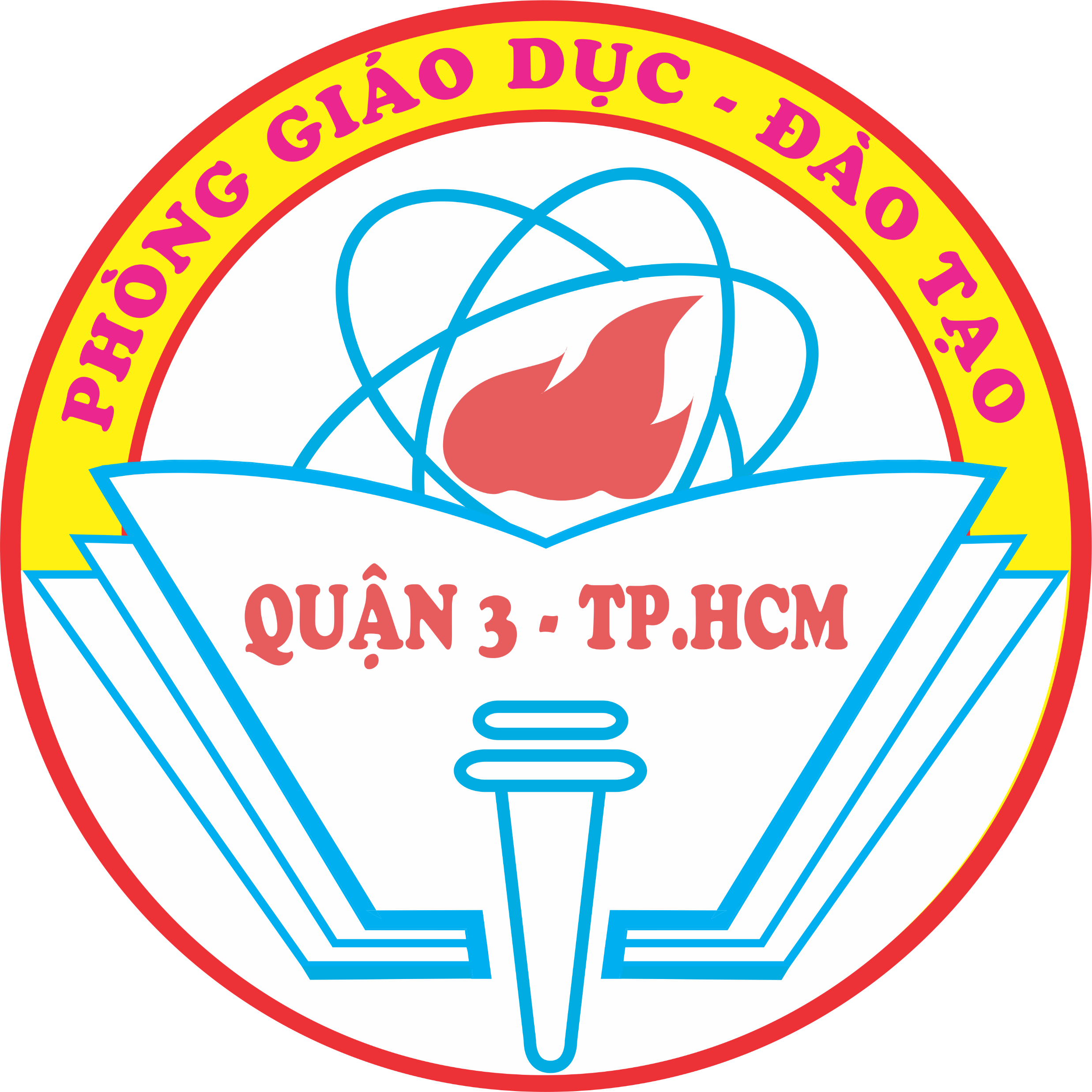 5
2
4
3
Hết giờ
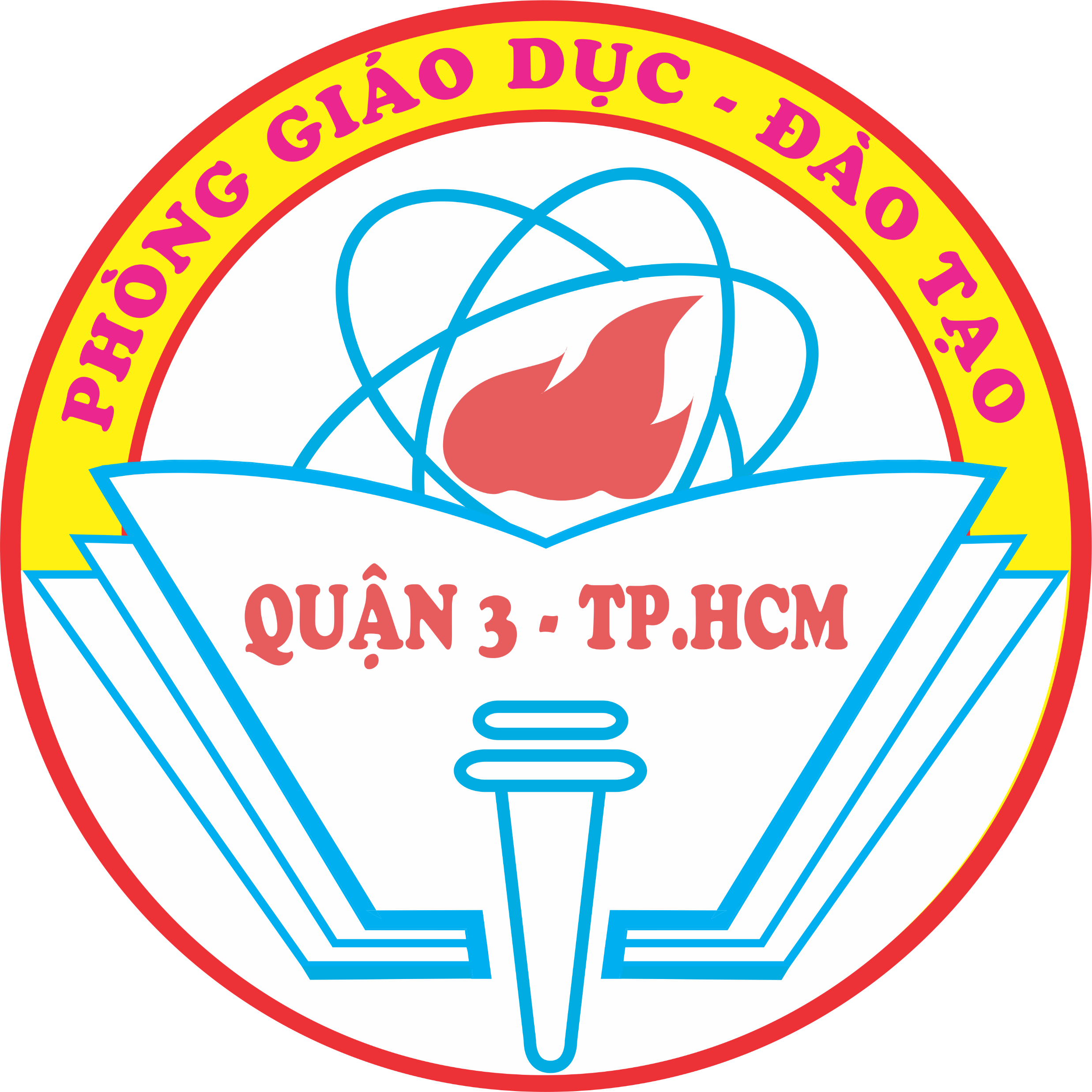 Em hãy chọn biểu tượng thể hiện mức độ yêu thích bài học của em:
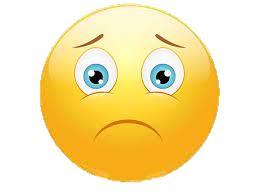 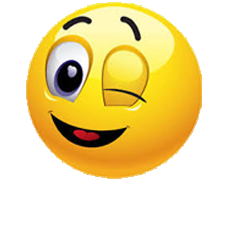 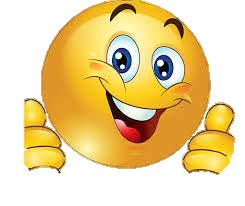 Rất hài lòng
Hài lòng
Chưa hài lòng
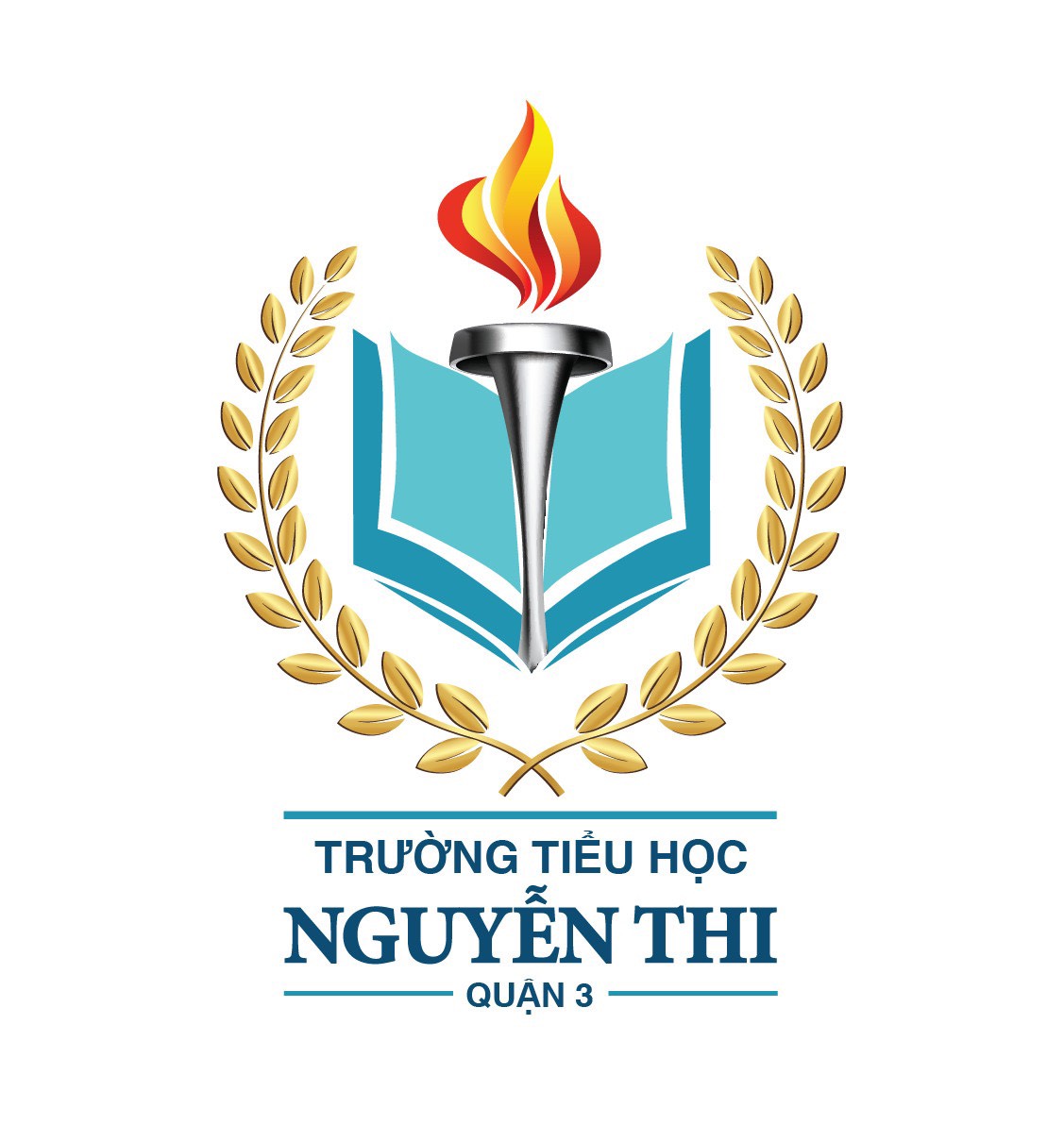 ỦY BAN NHÂN DÂN QUẬN 3TRƯỜNG TIỂU HỌC NGUYỄN THI
XIN CHÂN THÀNH CÁM ƠN
Giáo viên thực hiện: Đồng Thị Thanh Thuỷ
Trang website của trường Nguyễn Thi https://thnguyenthiq3.hcm.edu.vn